Министерство образования, науки и молодёжной политики Нижегородской областиГБПОУ «Лукояновский Губернский колледж»
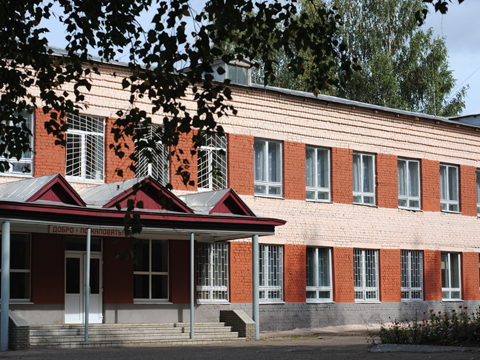 «Из опыта работы: успехи и достижения»
Осипова В.В. – преподаватель специальных дисциплин высшей квалификационной категории.
Стаж работы – 21год
Достижения обучающихся:   2017-2018г.г.
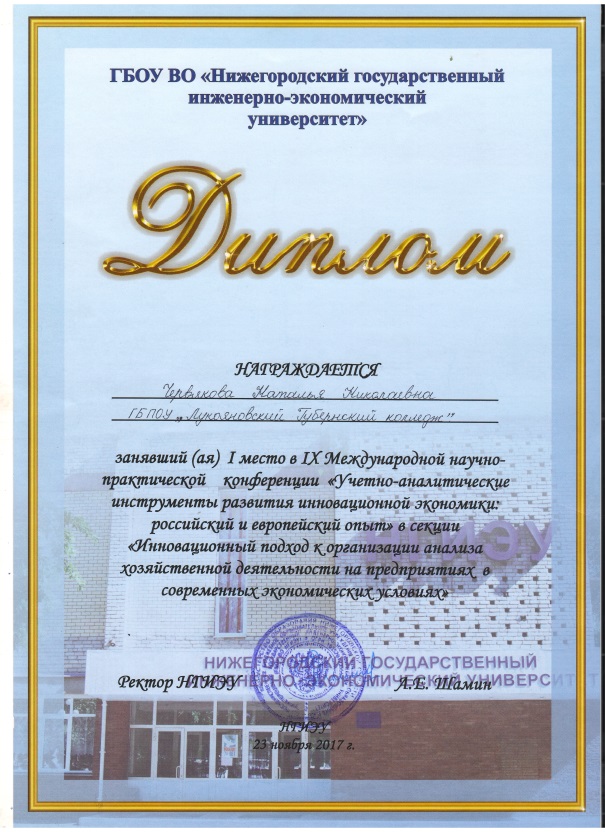 1.Червякова Н. – I место в IX Международной  научно-практической конференции «Учётно-аналитические инструменты развития инновационной экономики», г. Княгинино.
2.Потапова А. – 2 место в V Региональной научно-практической конференции «Инновационное развитие экономики. Будущее России», г.Княгинино
3.Червякова Н. - диплом III степени V Всероссийской олимпиады по статистике;
4.Червякова Н. – 2 место, Потапова А. – 3 место в зональной научно-практической конференции «Молодежь, наука, перспектива», ЛГК;
5.Червякова Н. и Потапова А. – участники научно-практической конференции «Студенческая весна-2018», г. Перевоз
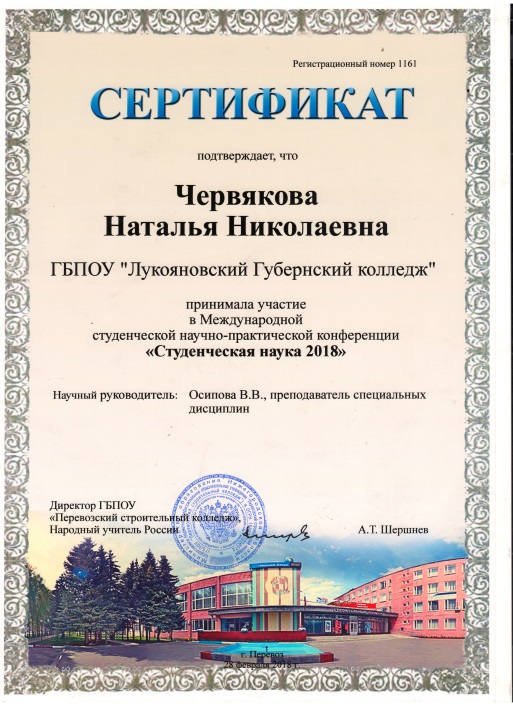 2018-2019г.г.
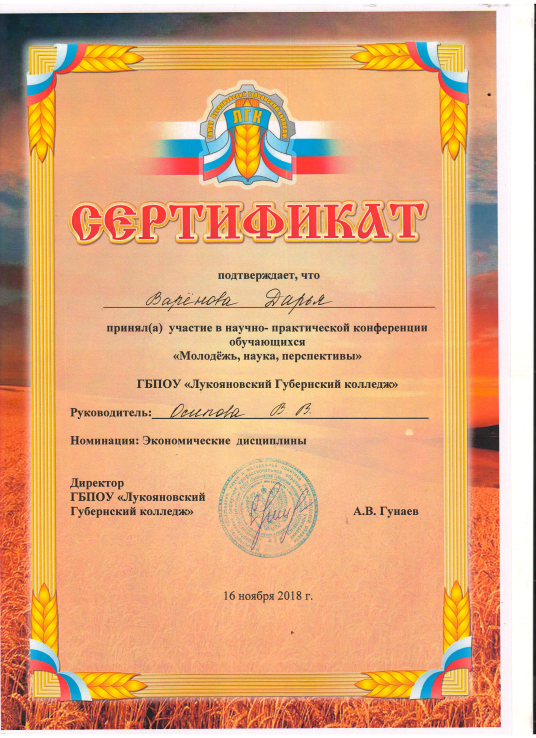 1.Сиднева А. – 1 место, 
Варенова Д. - участие в зональной научно-практической конференции «Молодежь, наука, перспективы», ЛГК;
2. Сиднева А. – участие в Х Национальной конференции «Учётно-аналитические инстументы развития инновационной экономики», г. Княгинино;
3. Призёры VI Всероссийской олимпиады по статистике:
 Ваняева Т.- 2 место, 
 Калентьева А. – 2 место,
 Антипова В. – 2 место,
 Сиднева А. – 3 место,
 Хватова М. – 3 место.
4.Сиднева А. – 2 место в Межрегиональной научно-практической конференции «Студенческая наука-2019», г. Перевоз
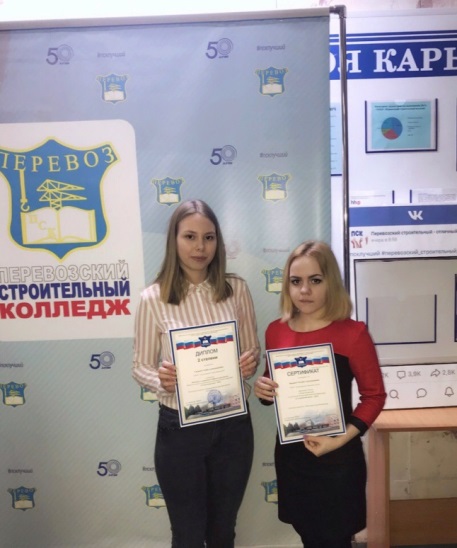 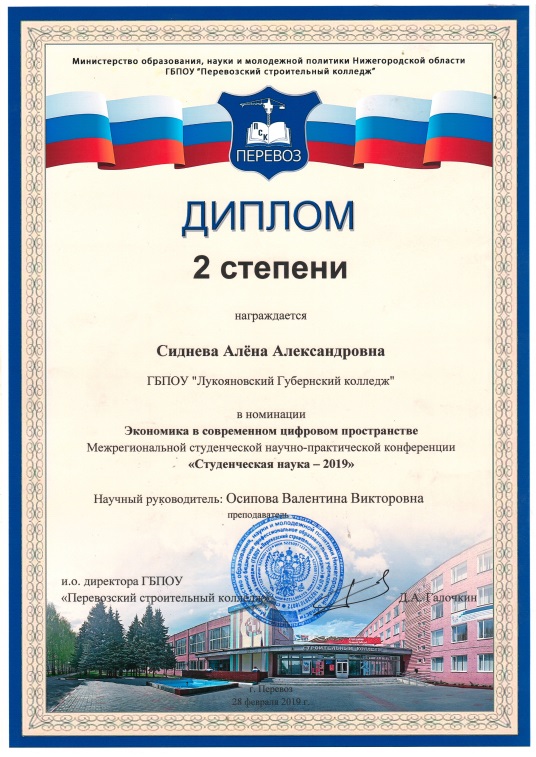 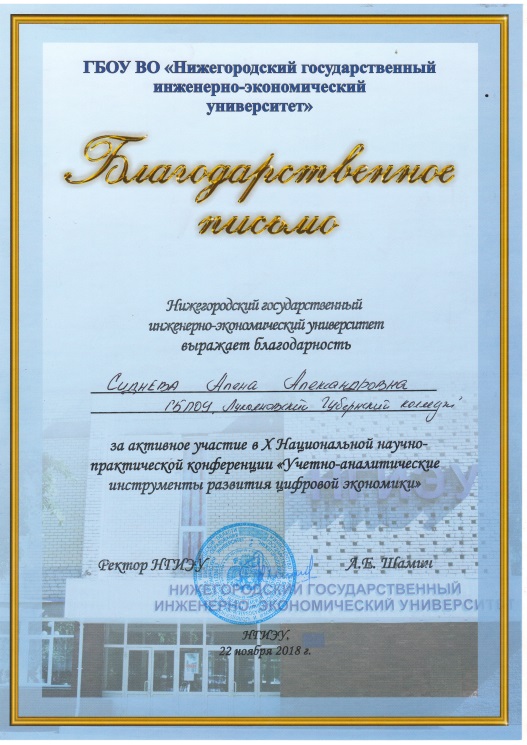 2019-2020 г.г.
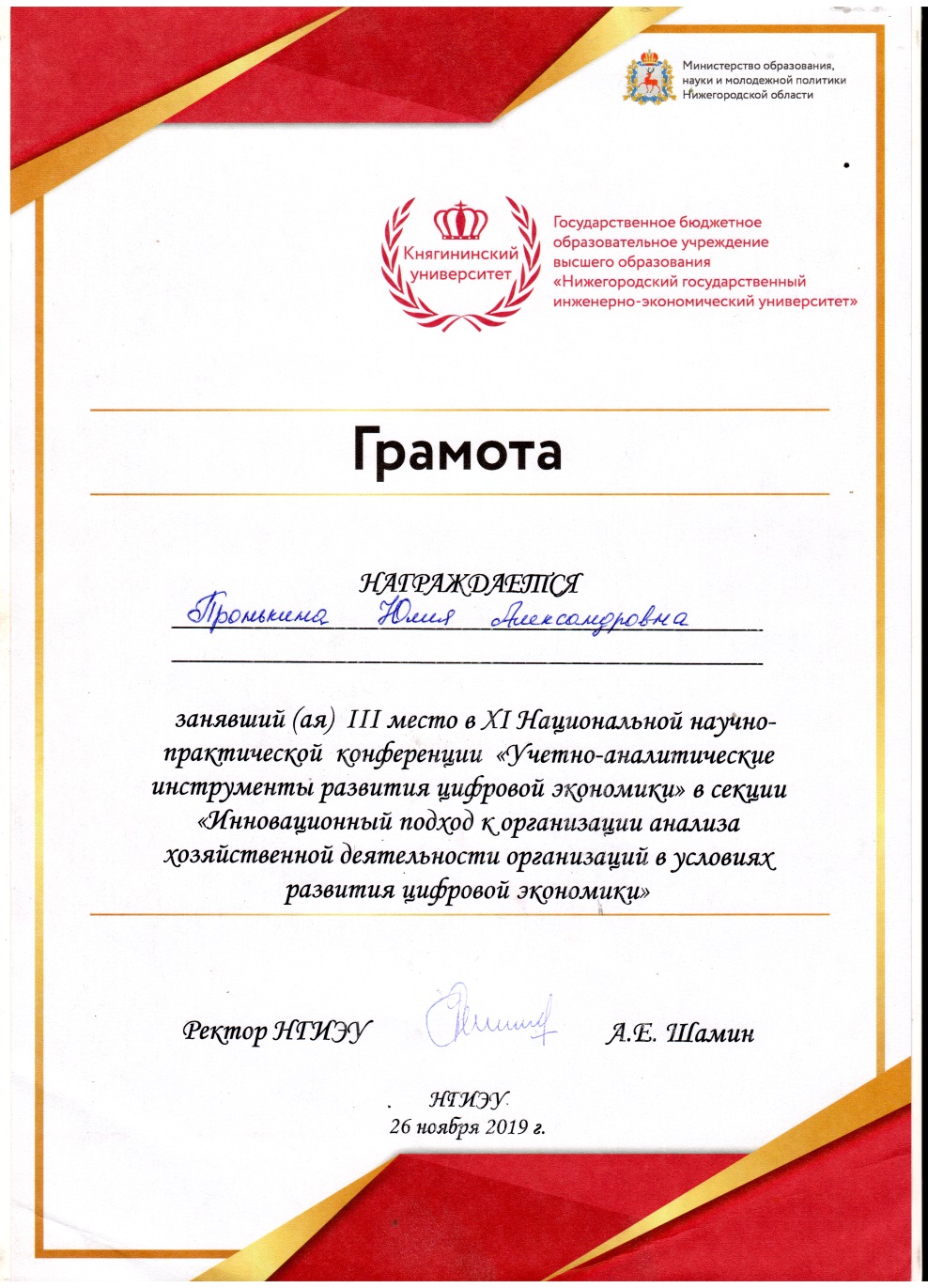 1.Призёры VII Всероссийской олимпиады по статистике: 
Марушкина А. – 2 место, 
Чугунова Я. – 2 место, 
Пронькина Ю. – 3 место.
2. Чугунова Я. – 2 место, Хохлова Н. –участие в зональной научно-практической конференции «Молодежь, наука, перспективы», ЛГК.
3.Пронькина Ю. – 3 место в XI Национальной конференции «Учётно-аналитические инструменты развития инновационной экономики», г. Княгинино.
4. Чугунова Я. – участие в конференции «Студенческая наука-2020», г. Перевоз
2020-2021г.г.
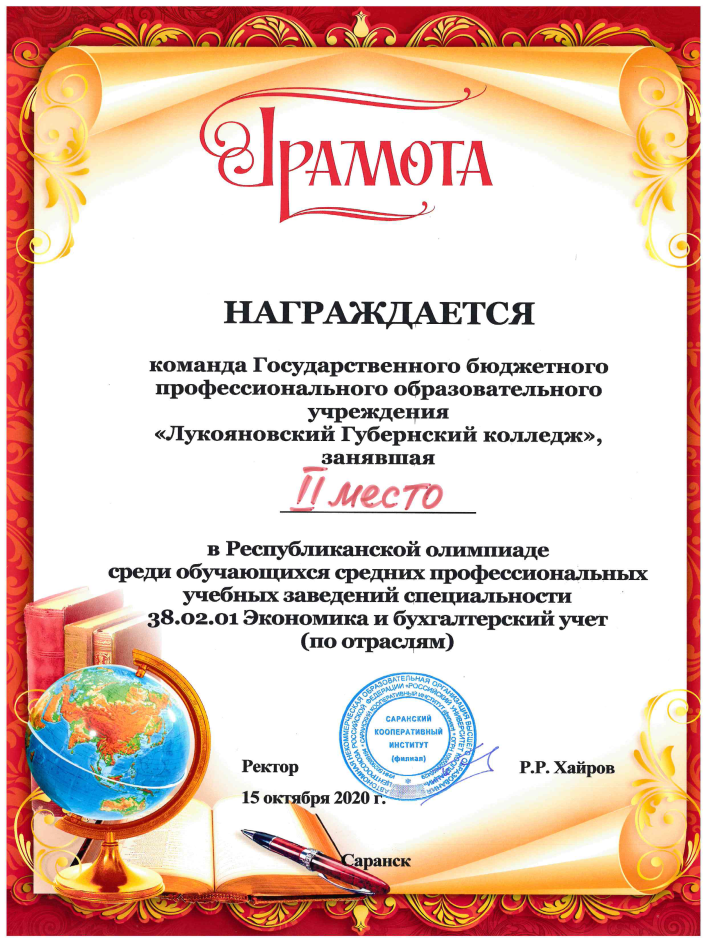 1.Призёры VIII Всероссийской олимпиады по статистике:Пронина А. – 1 место,
Тихонова А. – 1 место,
Ершова Т. -2 место,
Захарова О. – 2 место,
Курганова А.- 2 место, 
Фролова И. –участие.
2. Призёры Республиканской олимпиады по бухгалтерскому учёту – 2 командное место: БутяйкинаА., Ежова Е., Жукова Ю., Марушкина А., Пронькина Ю., Чугунова Я.
3. Бутяйкина А. -2 место в зональной конференции «Молодежь, наука, перспективы», ЛГК
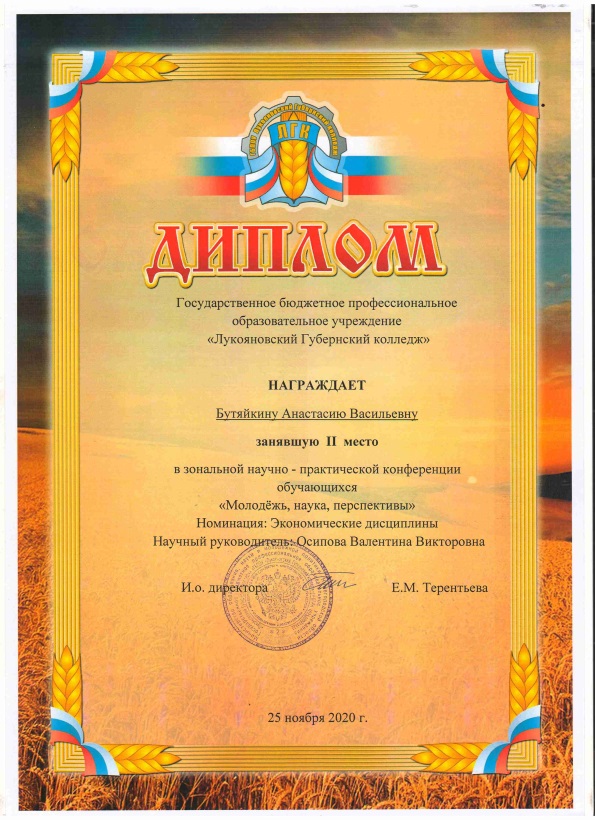 2020-2021г.г.
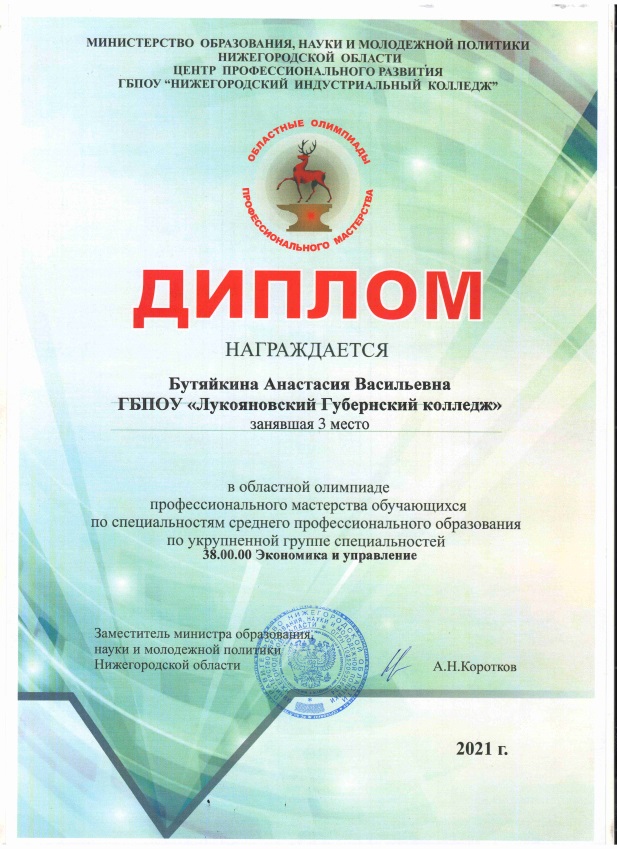 4. Пронькина Ю. – 2 место в XI межрегиональной конференции «Студенческая наука-2021», г. Перевоз.
5. Бутяйкина А. – 1 место в конкурсе «Лучший по профессии», ЛГК
6.Бутяйкина А. – 3 место в Областной олимпиаде профессионального мастерства», г.Княгинино.
7. Призёры олимпиады по бухучёту: ЕршоваТ., Захарова О., Крапивина Т., ЛГК
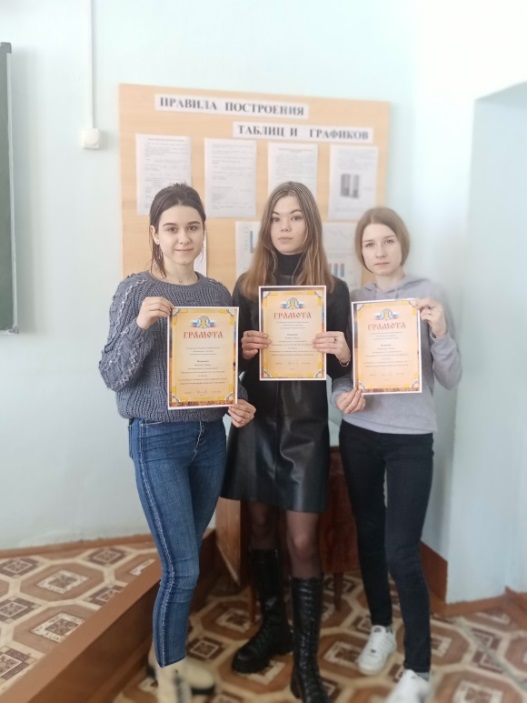 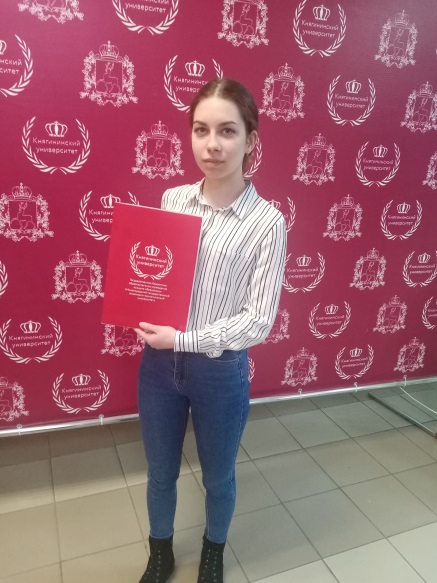 Качество обучения по специальности за последние  3 года:
Выпущено 61 чел., в том числе 26 дипломов с отличием

Качество знаний 43%
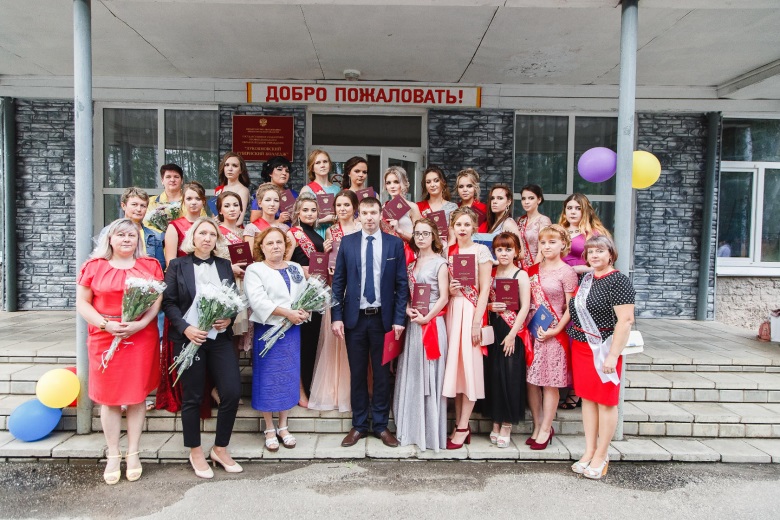 Работа преподавателя:2015 год – создание страницы на сайте «Инфоурок»
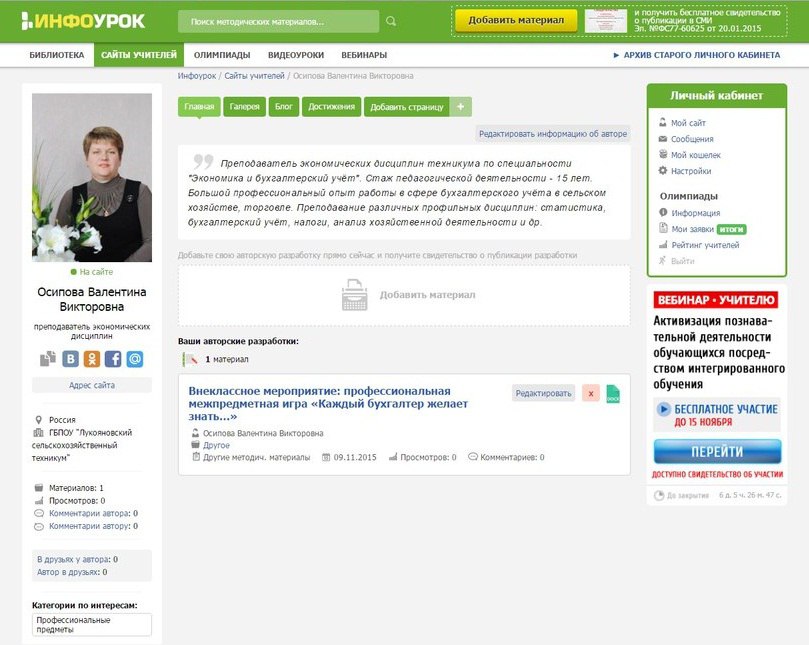 Получены: сертификат за создание сайта и свидетельства о публикации
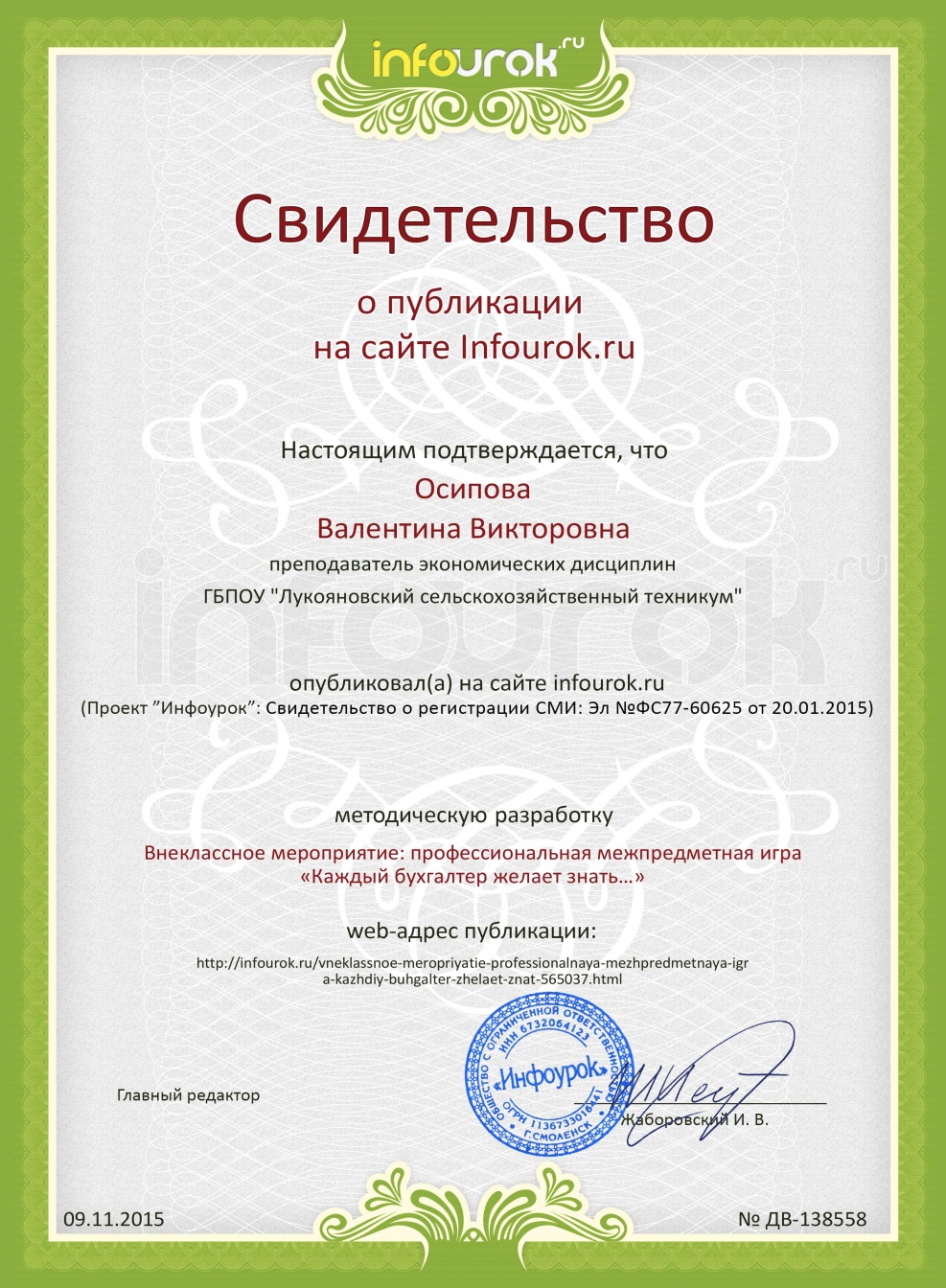 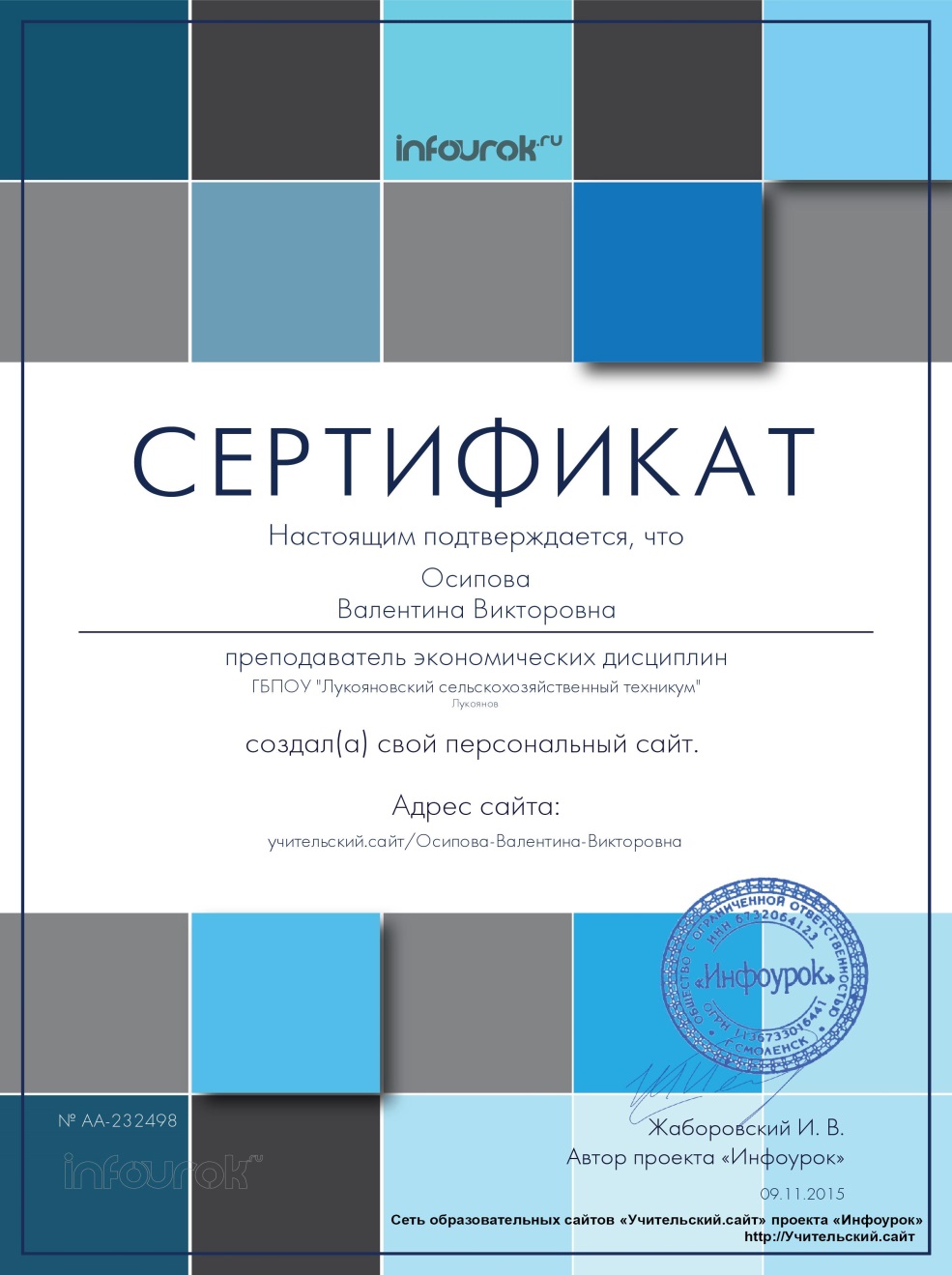 Публикации на сайте
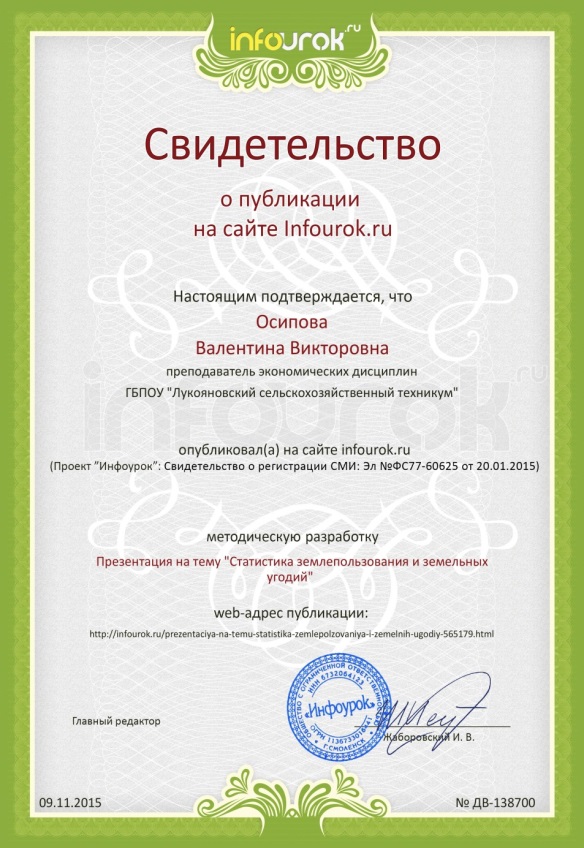 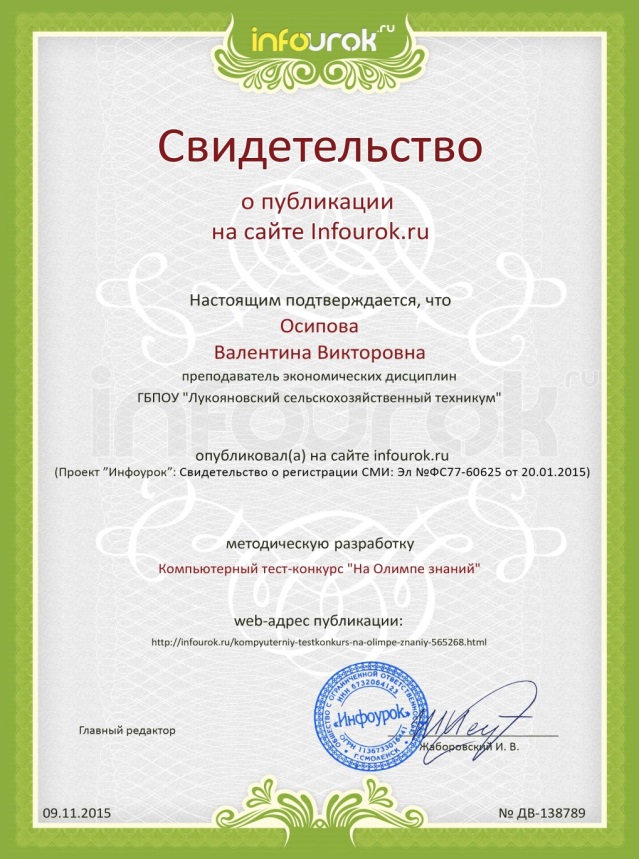 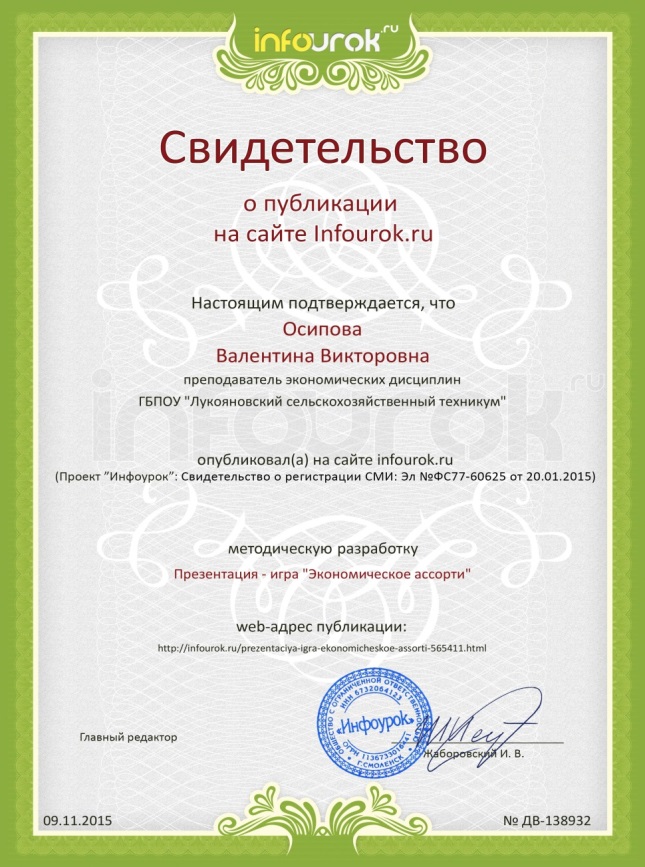 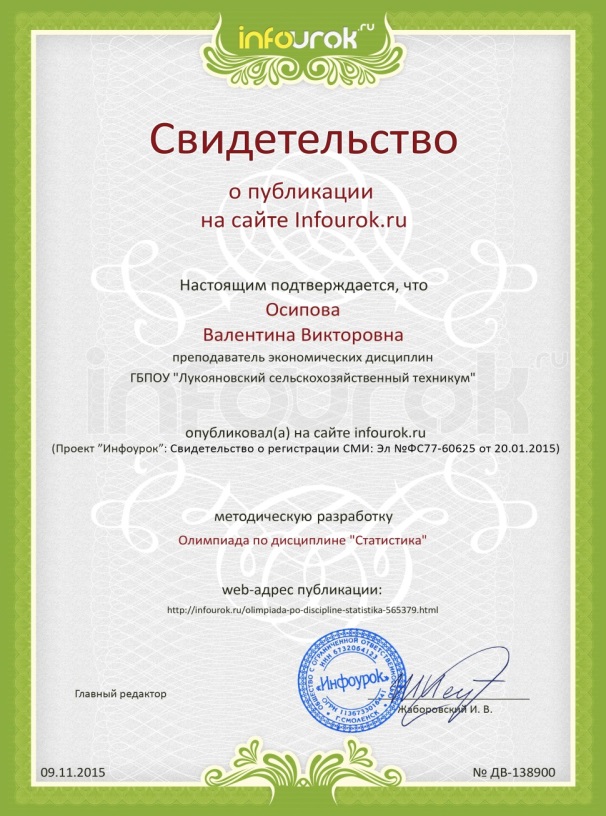 Публикации на сайте – 2020г.
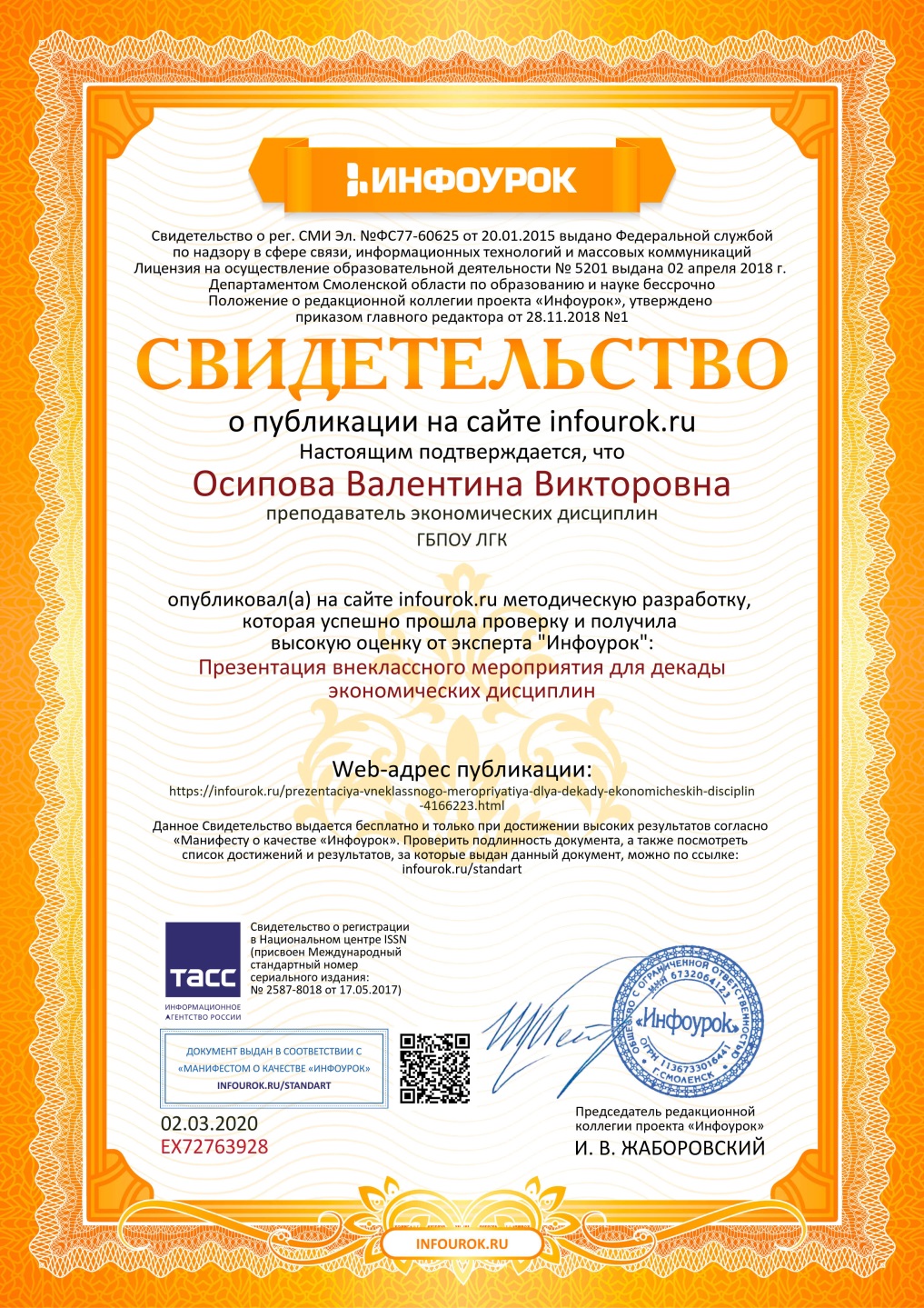 Проведение открытых занятий
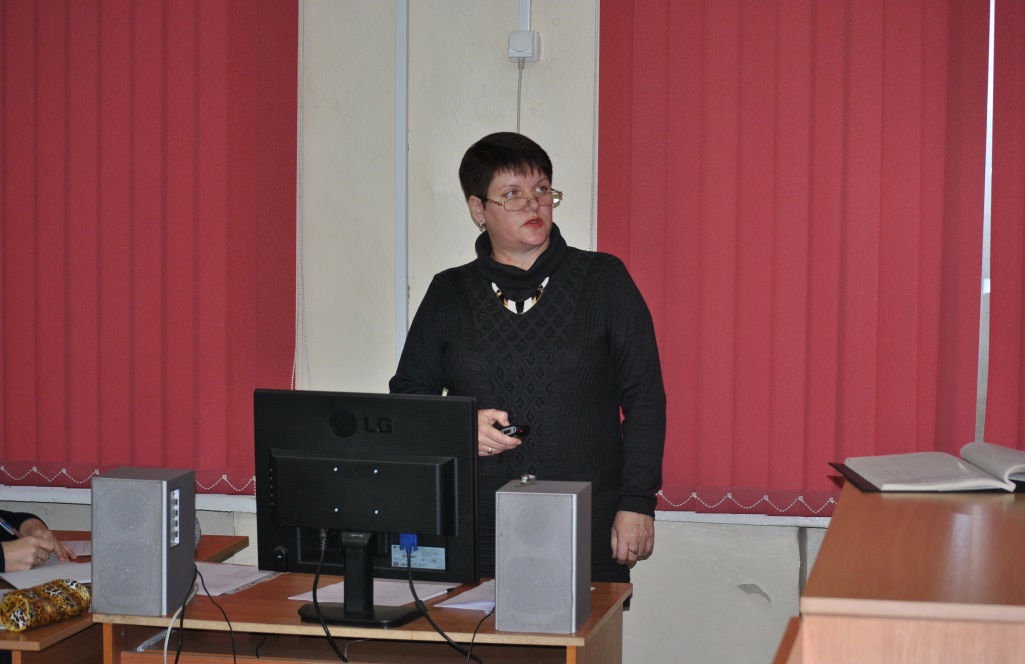 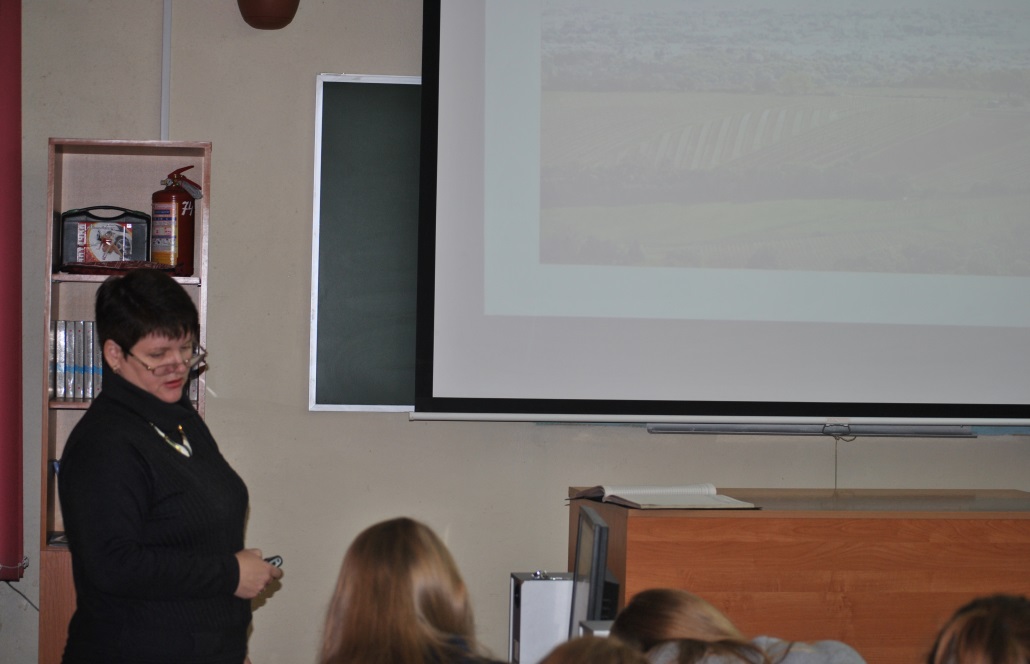 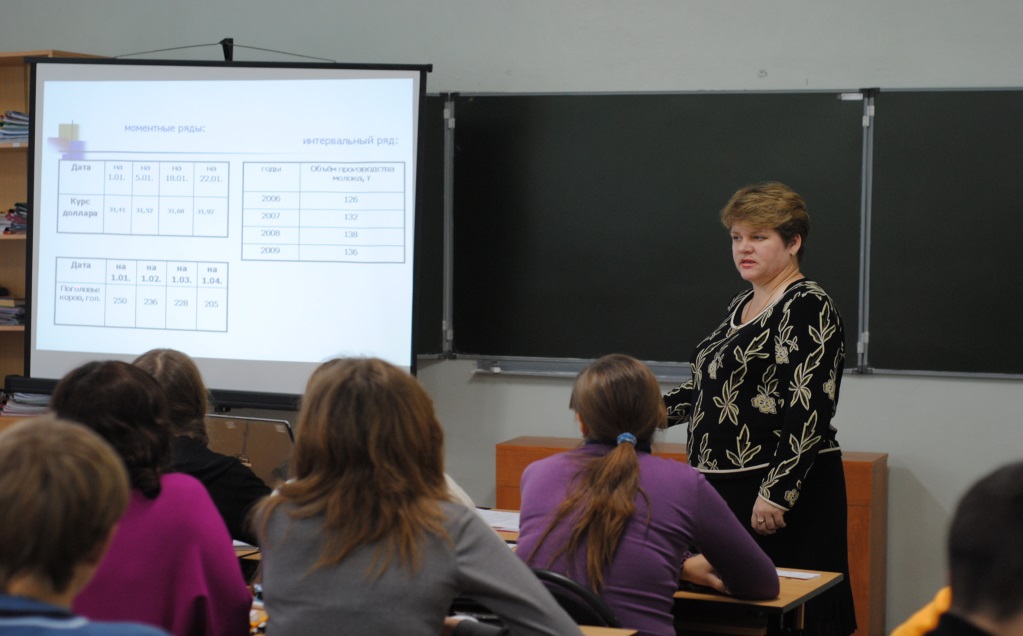 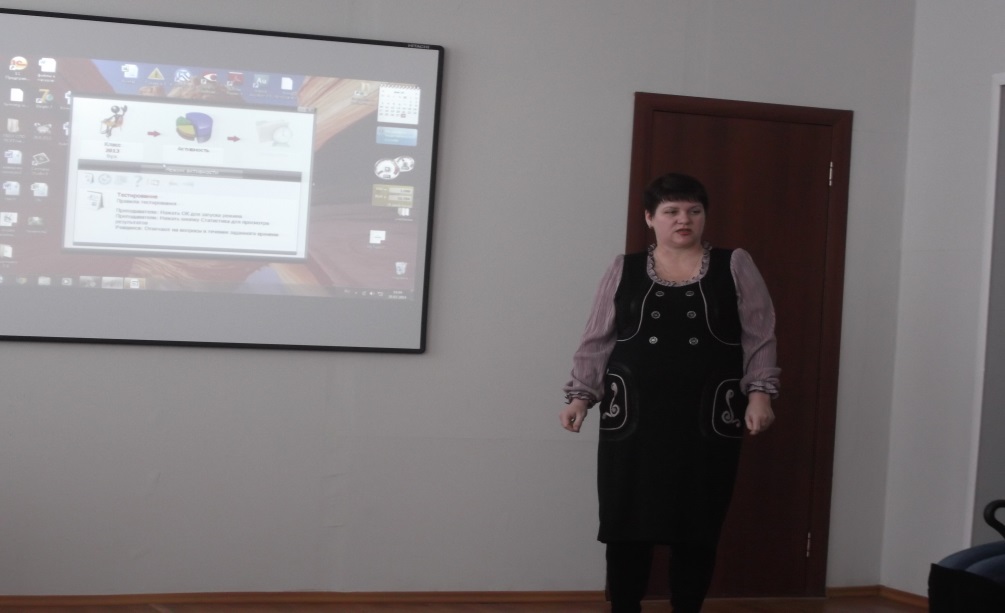 Проведение внеклассных мероприятий в декаду профессиональных дисциплин
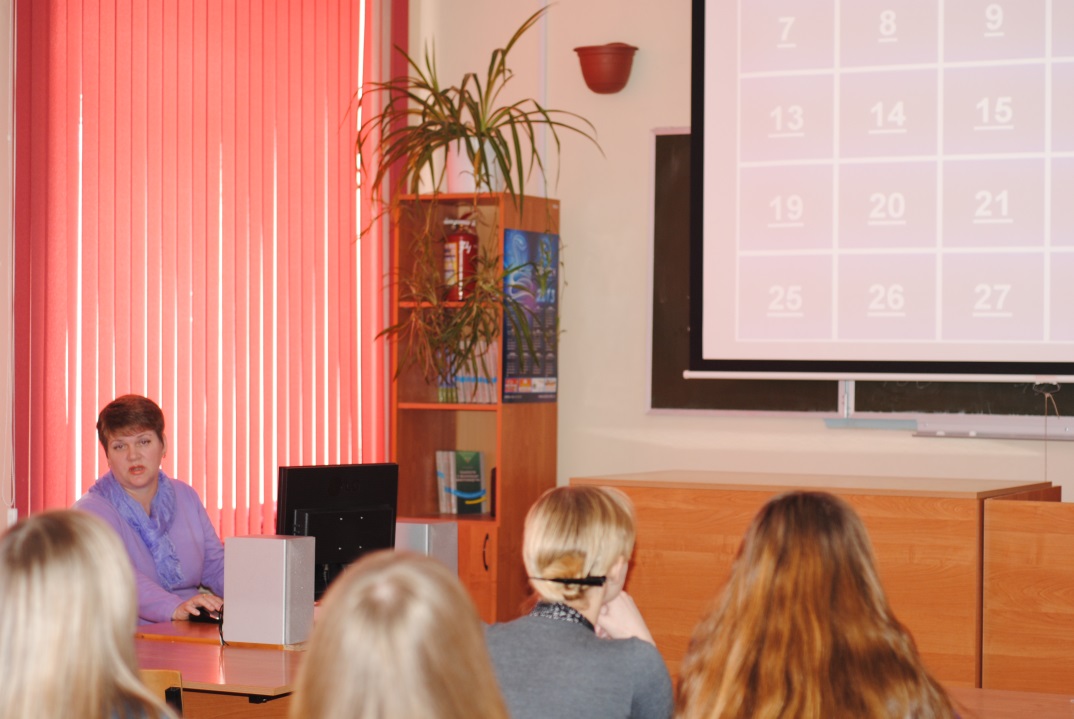 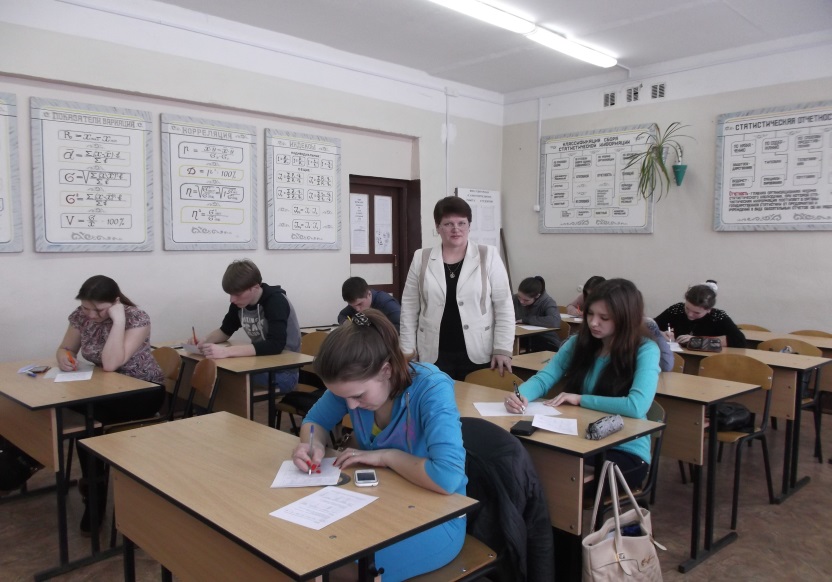 Олимпиады по статистике
Игра «Это знает каждый»
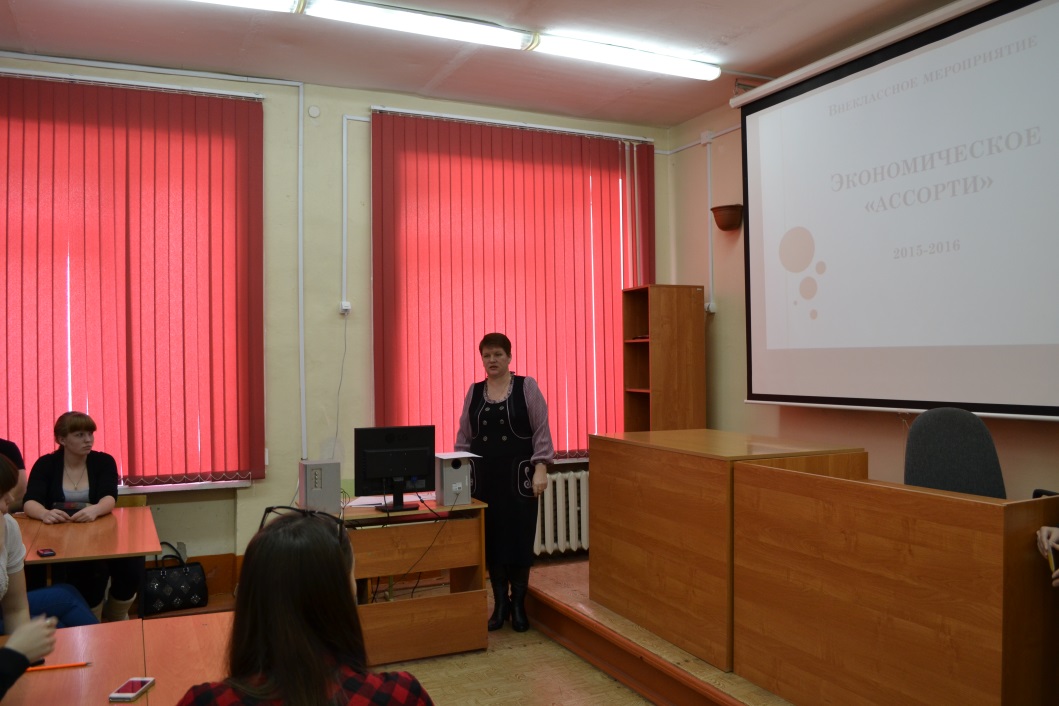 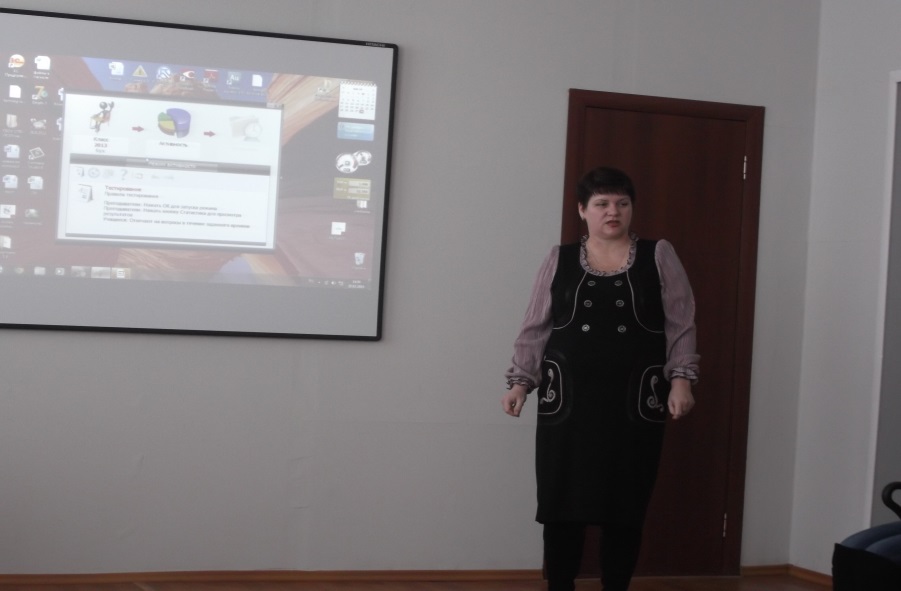 Игра «Экономическое ассорти»
Профессиональный тест «Я –профи»
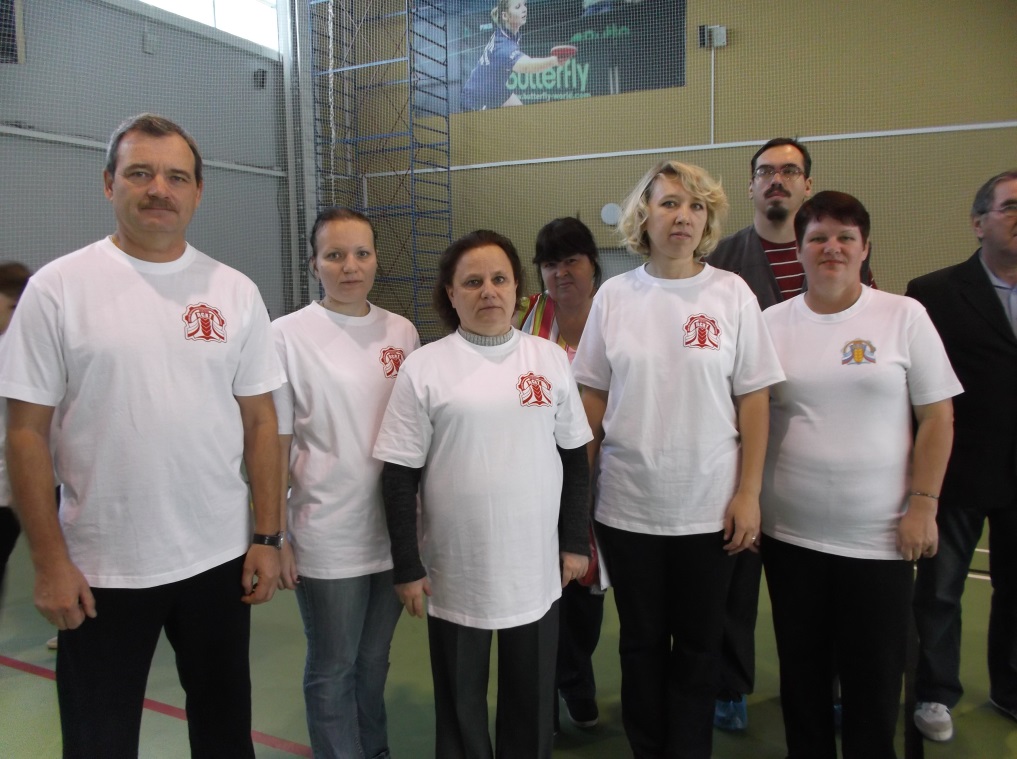 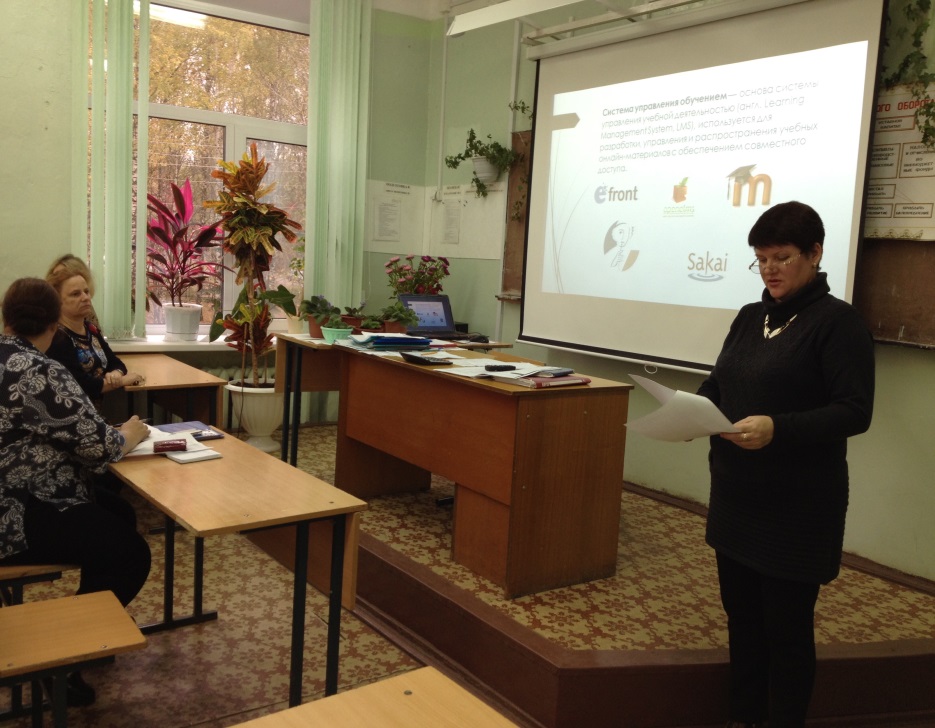 Ежегодные выступления с докладами на ПЦК
Ежегодное участие в дне здоровья на базе ФОК
Судейство в жюри на  педагогических конференциях:
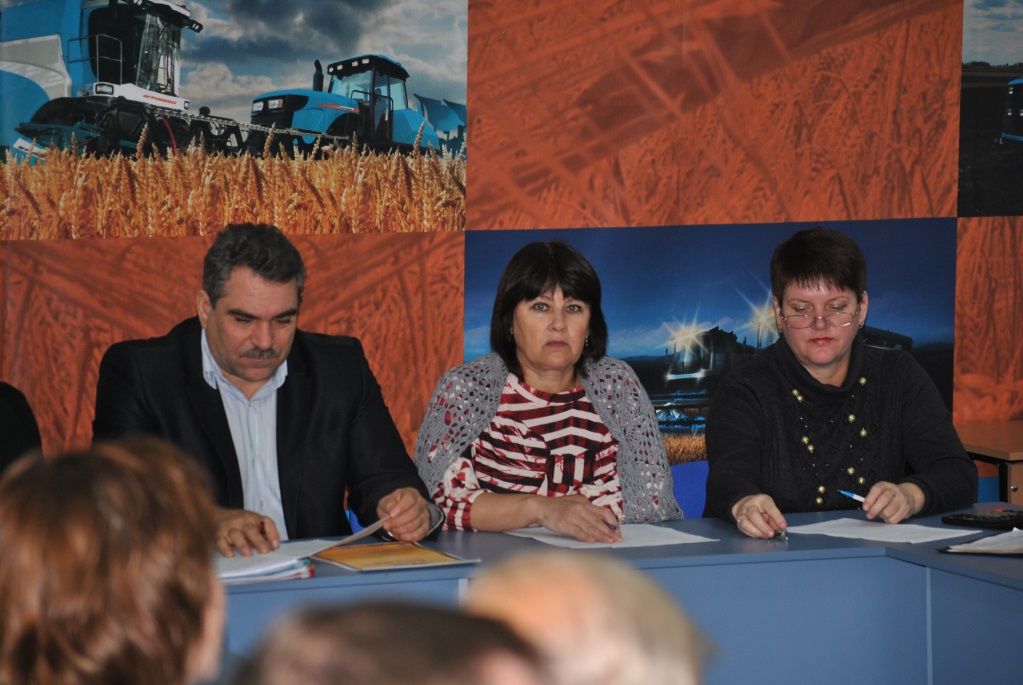 2015-2016уч.г.
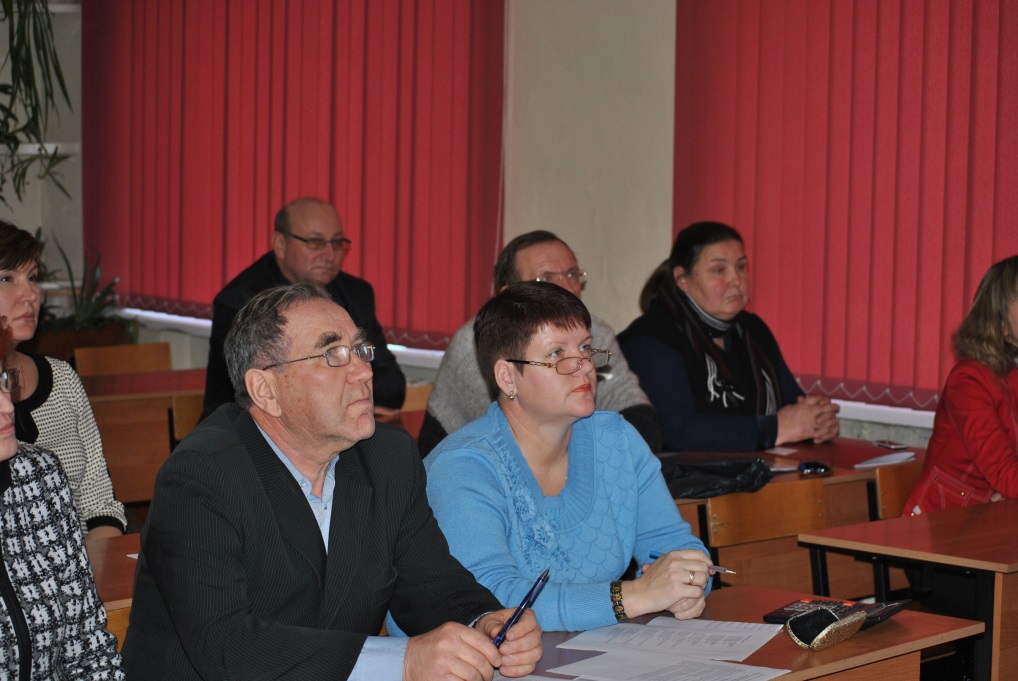 2014-2015уч.г.
Выступление на педагогических чтениях
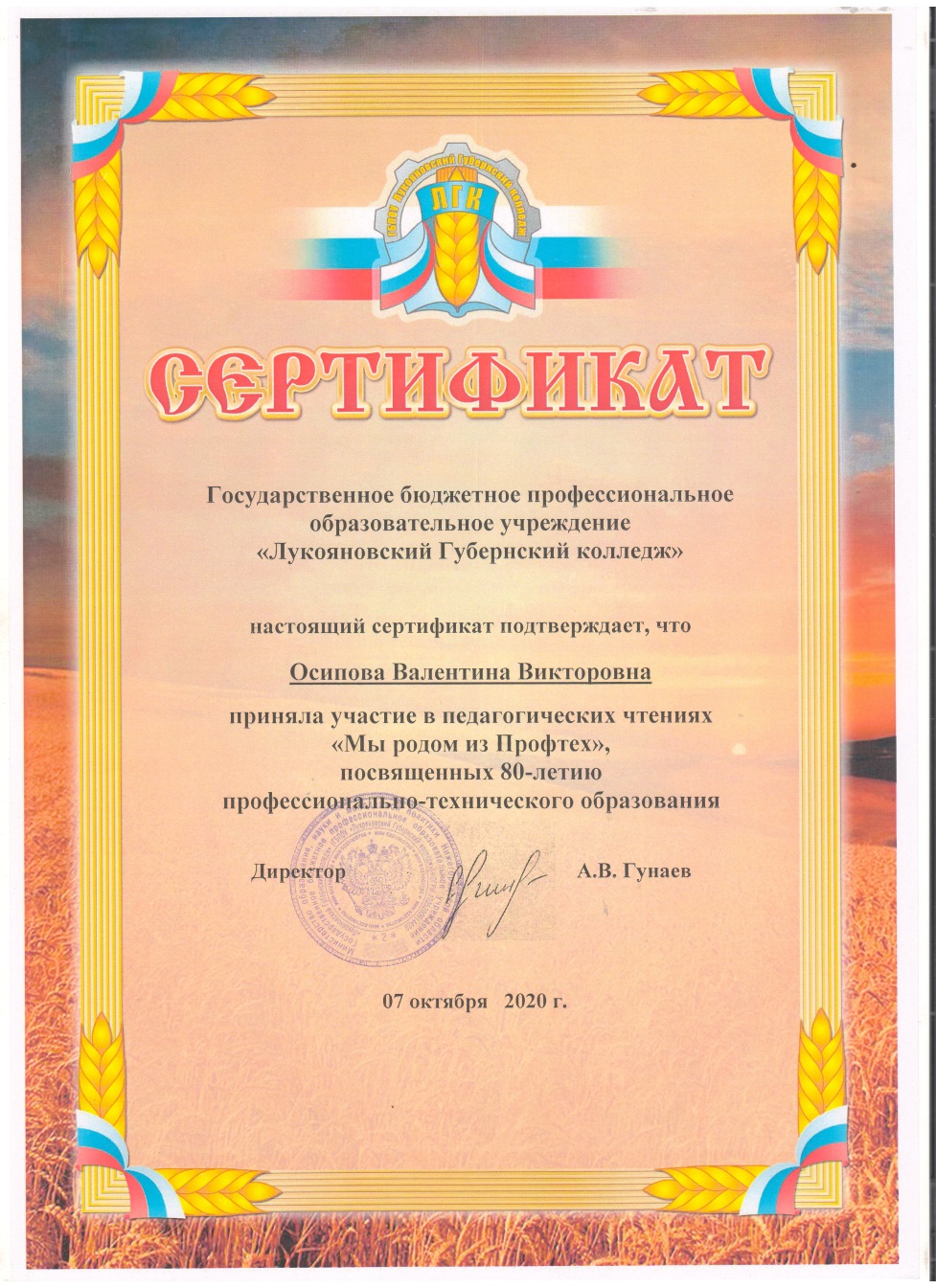 Ежегодное участие в дне открытых дверей в целях профориентации
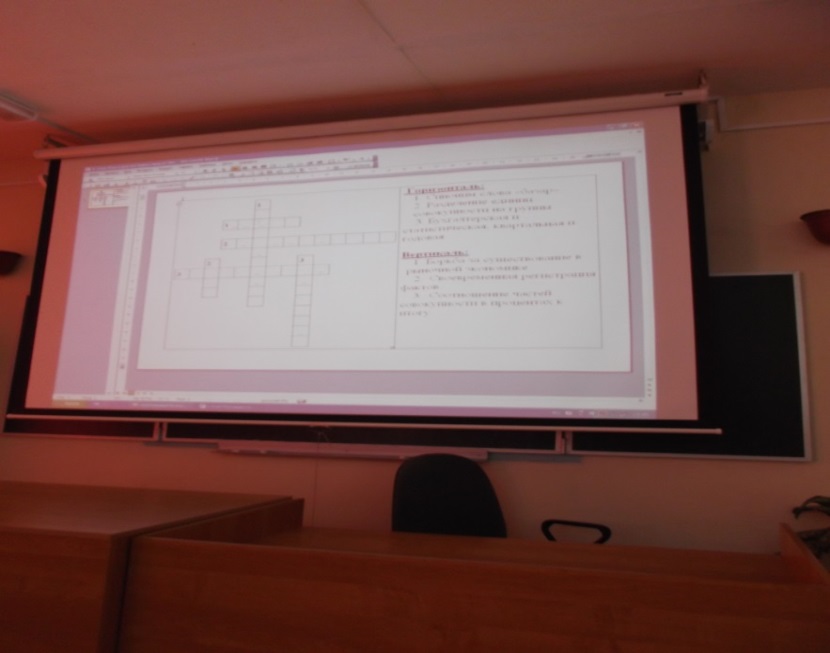 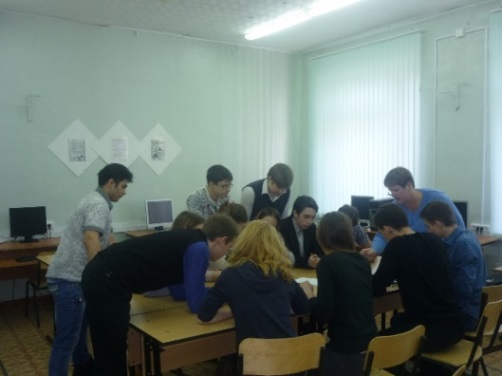 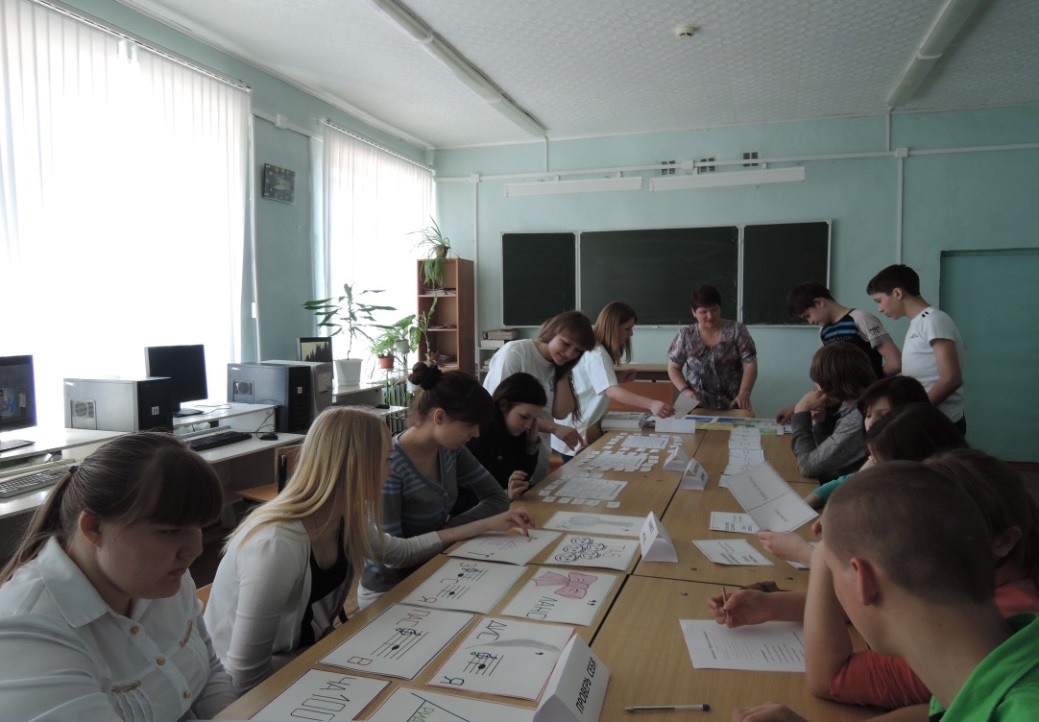 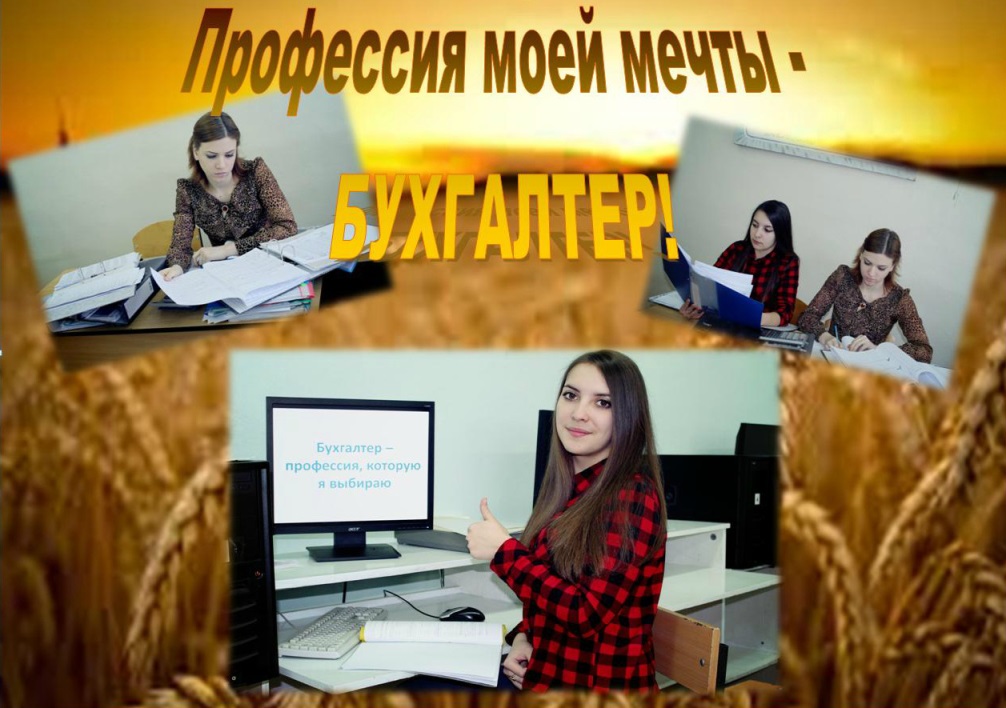 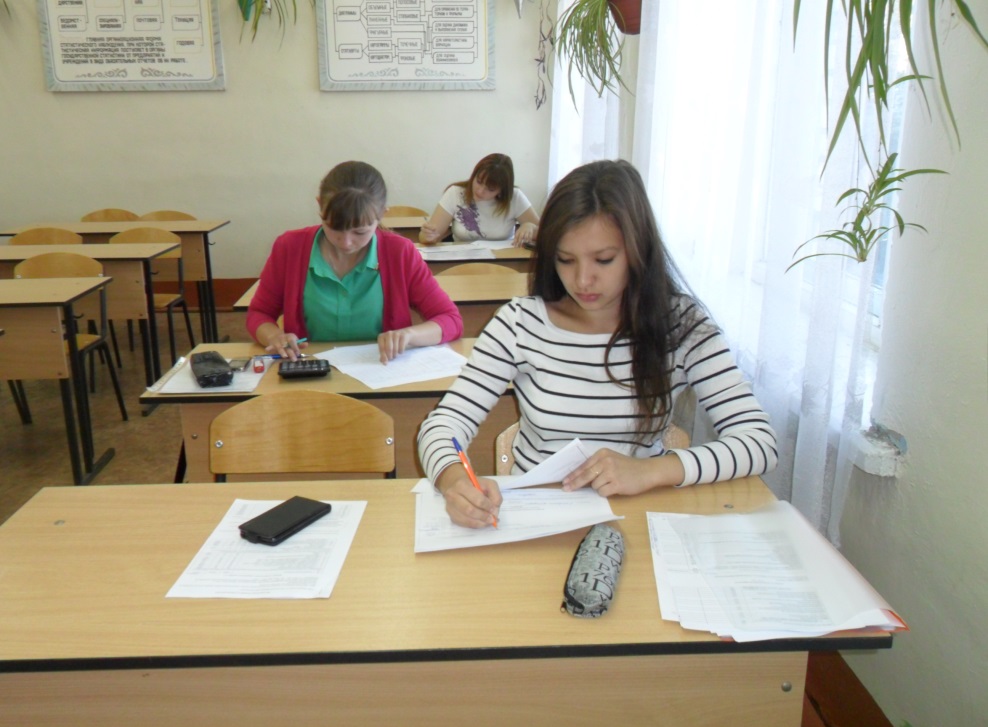 Подготовка к квалификационному  экзамену
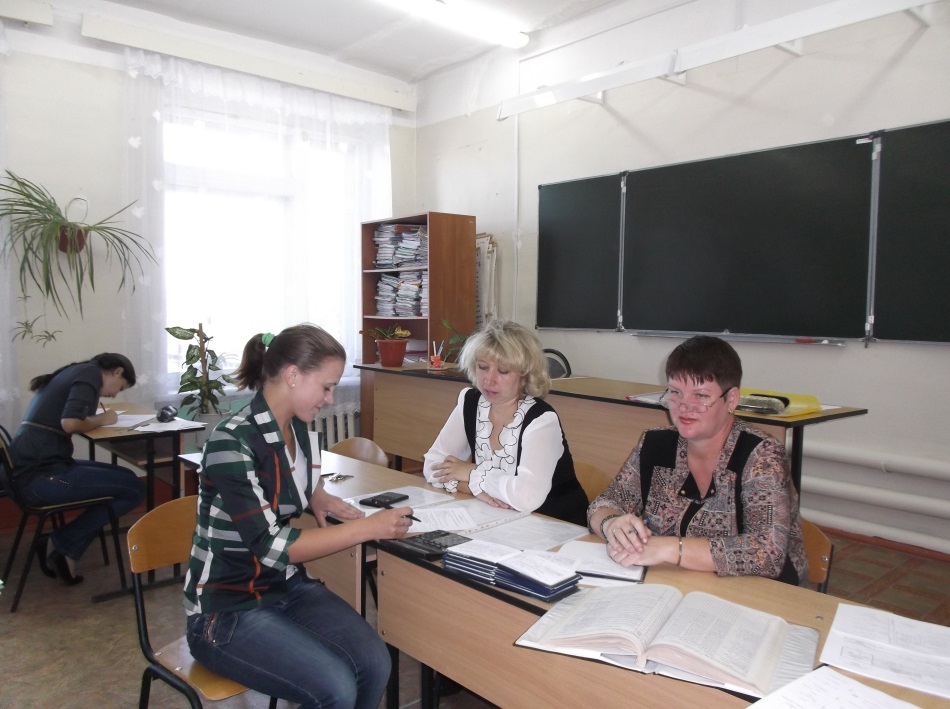 Квалификационный экзамен
Сд
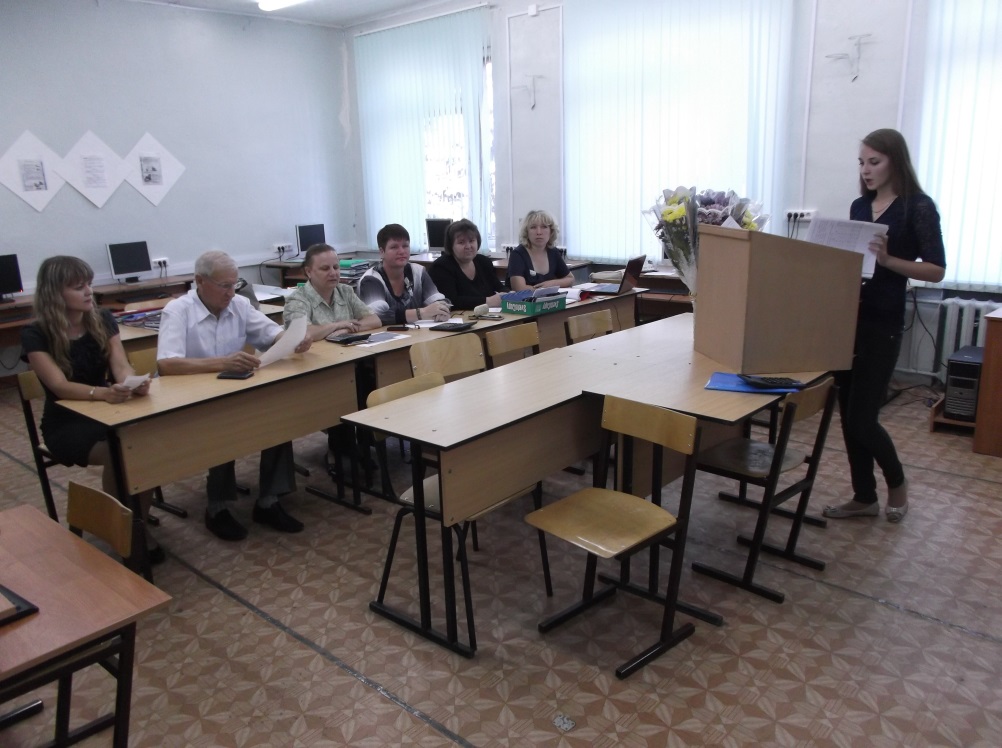 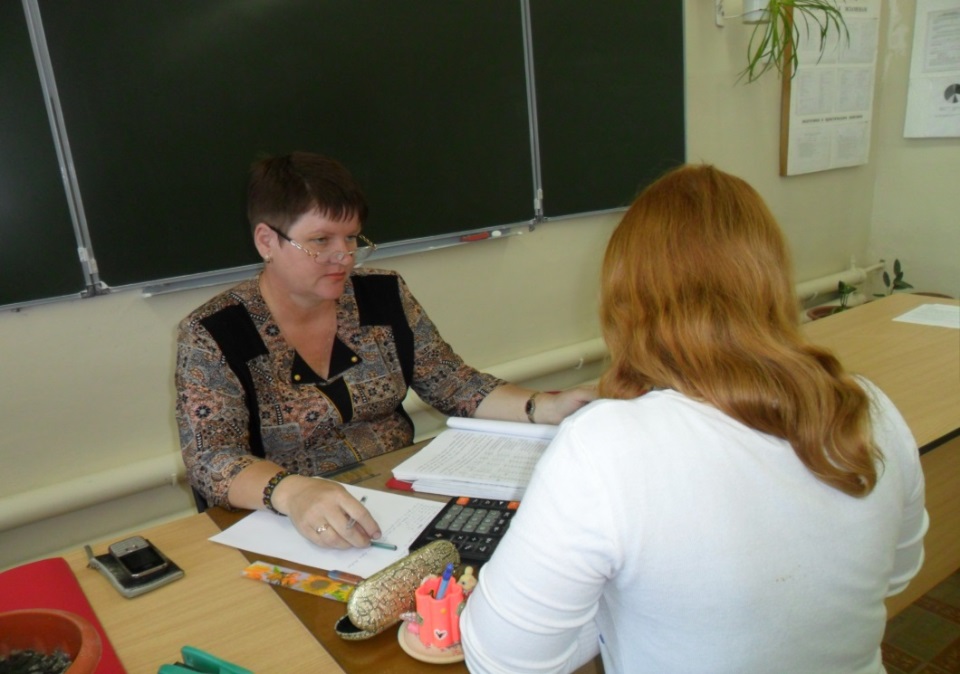 Консультация по дипломной работе
Защита дипломных работ
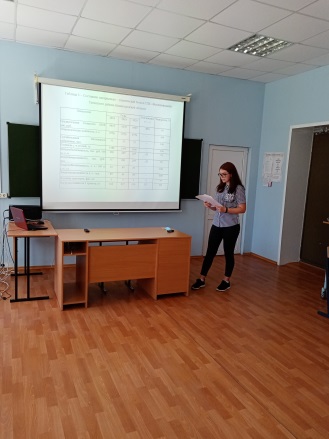 Повышение квалификации
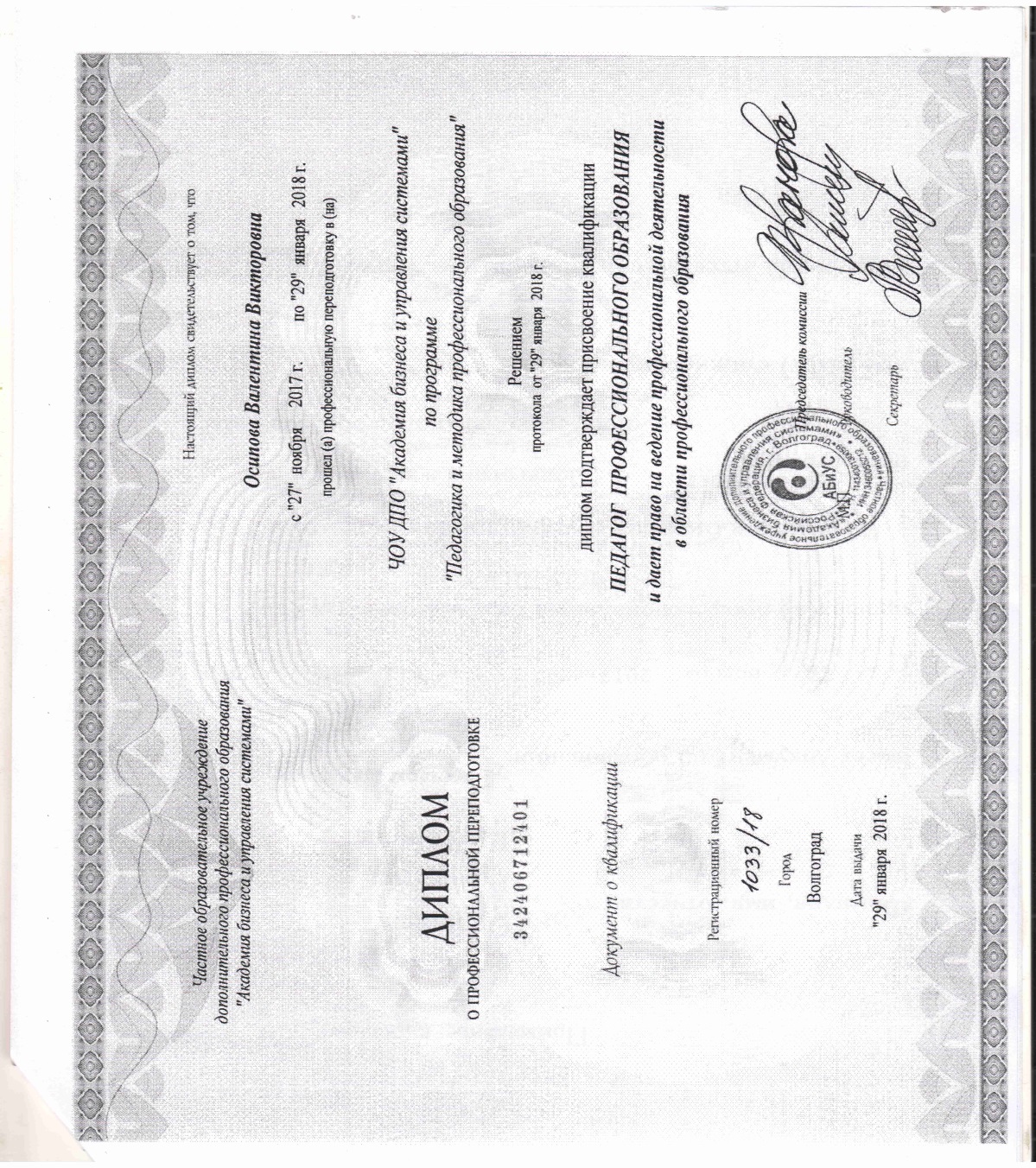 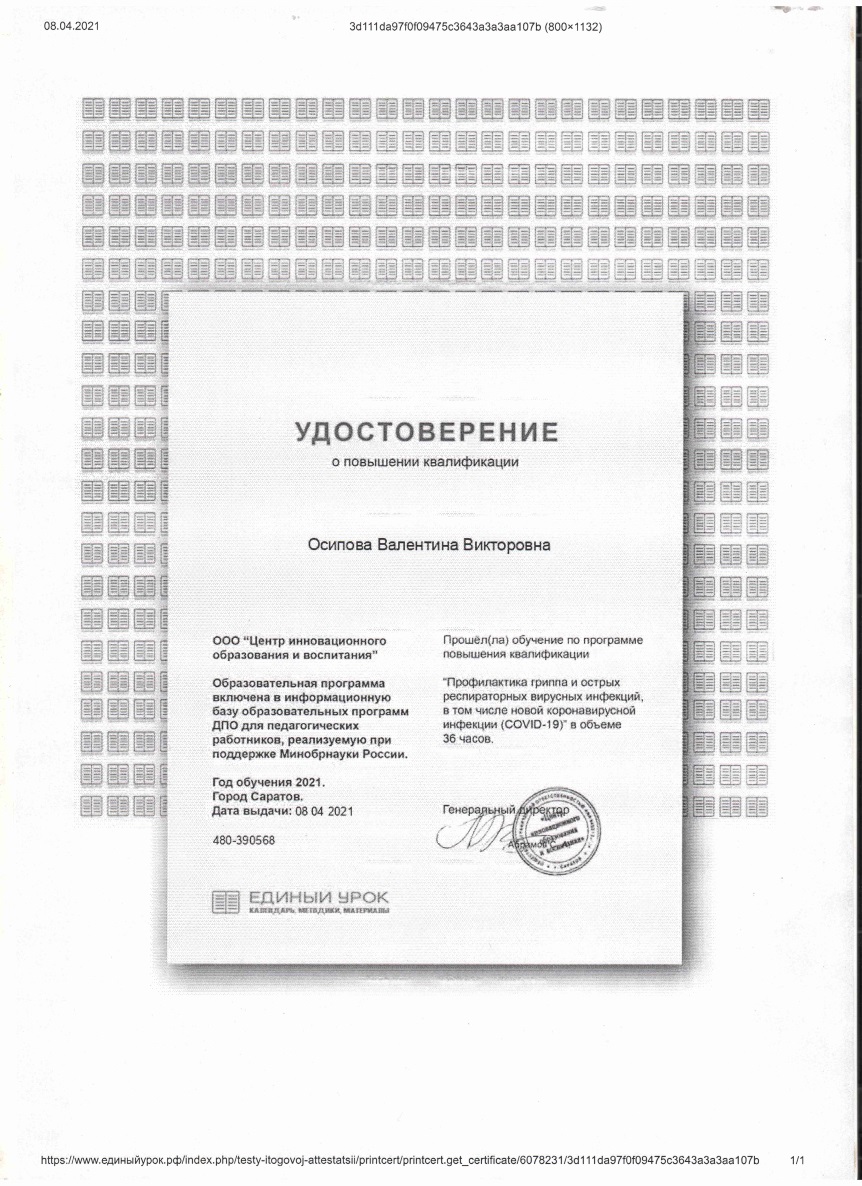 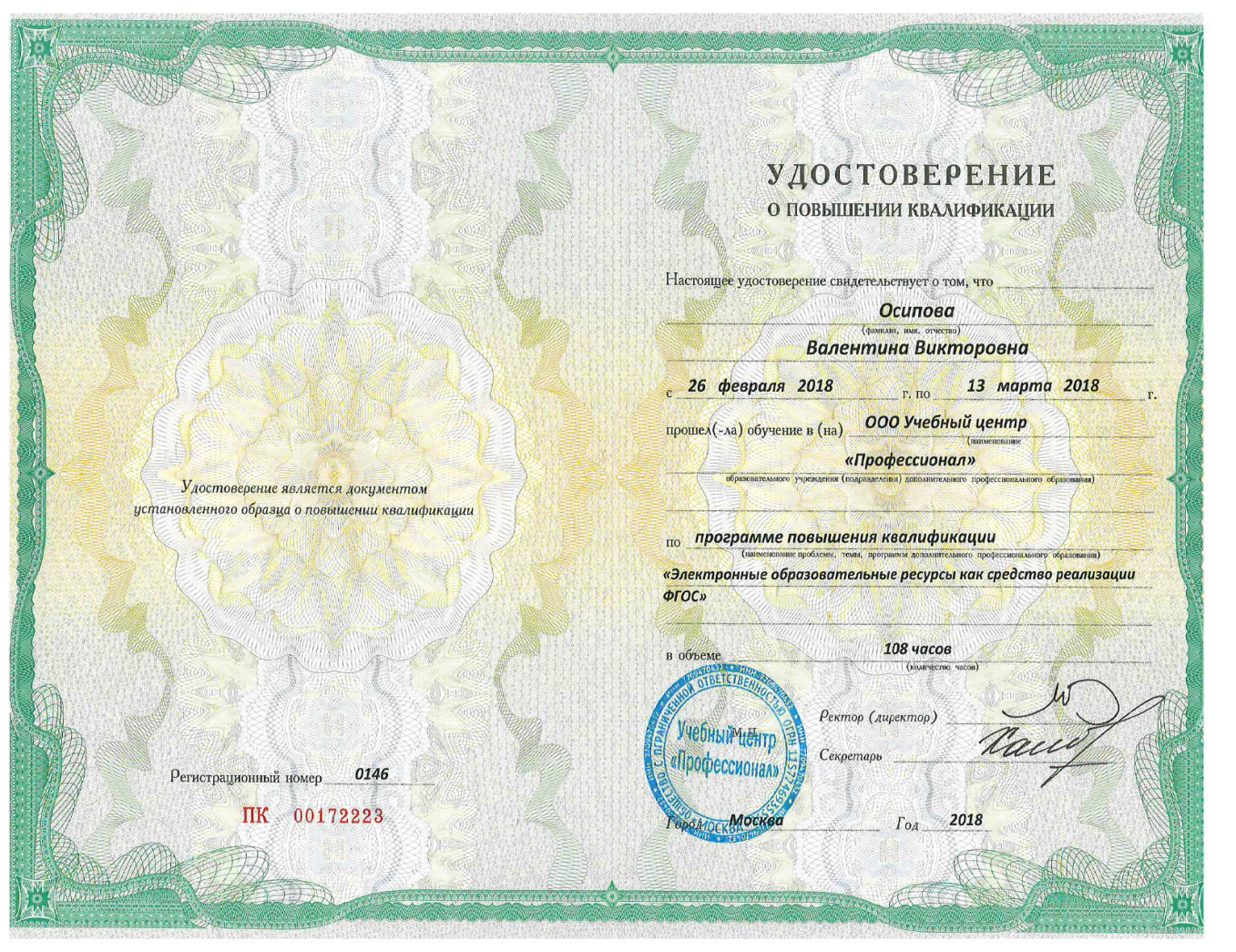 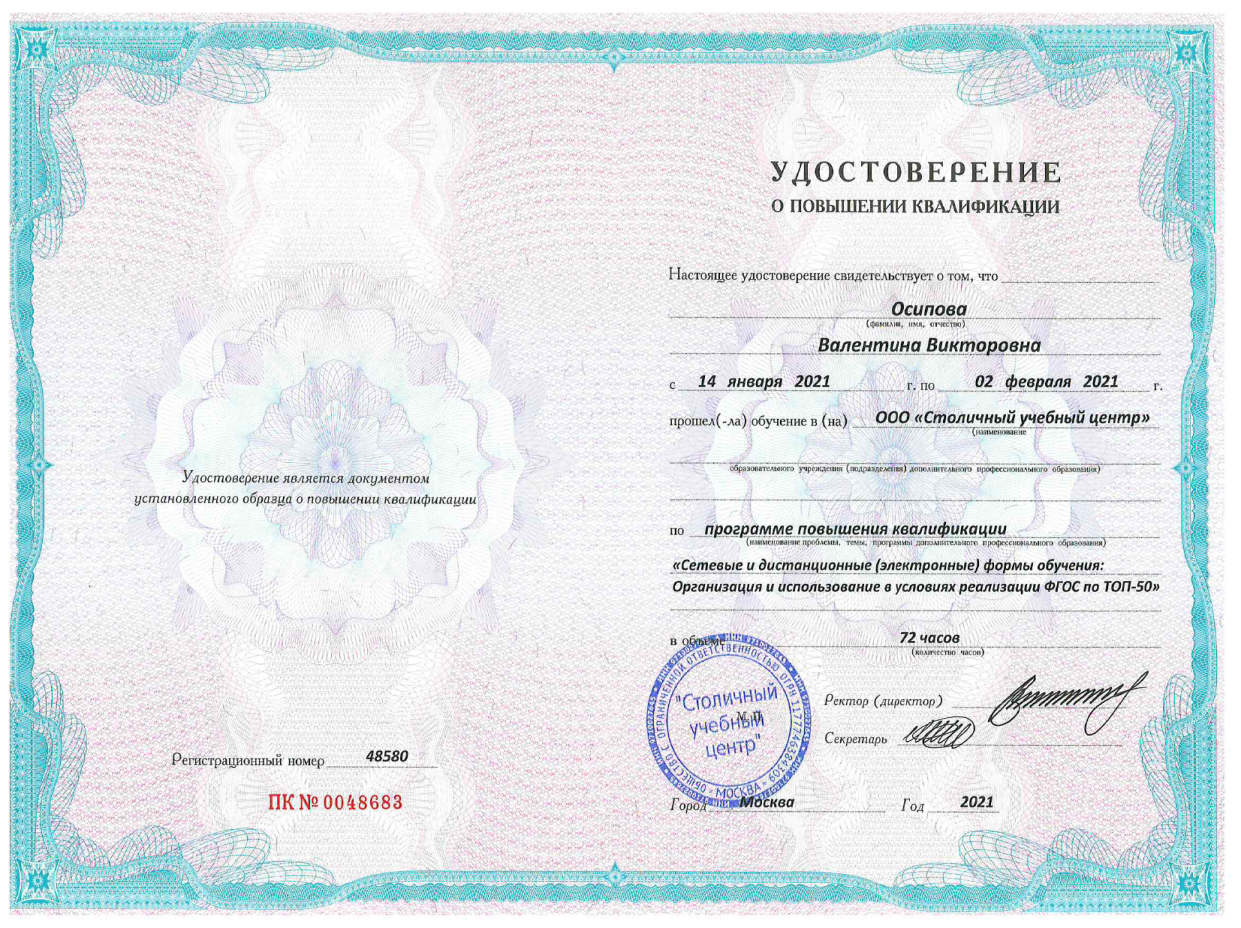 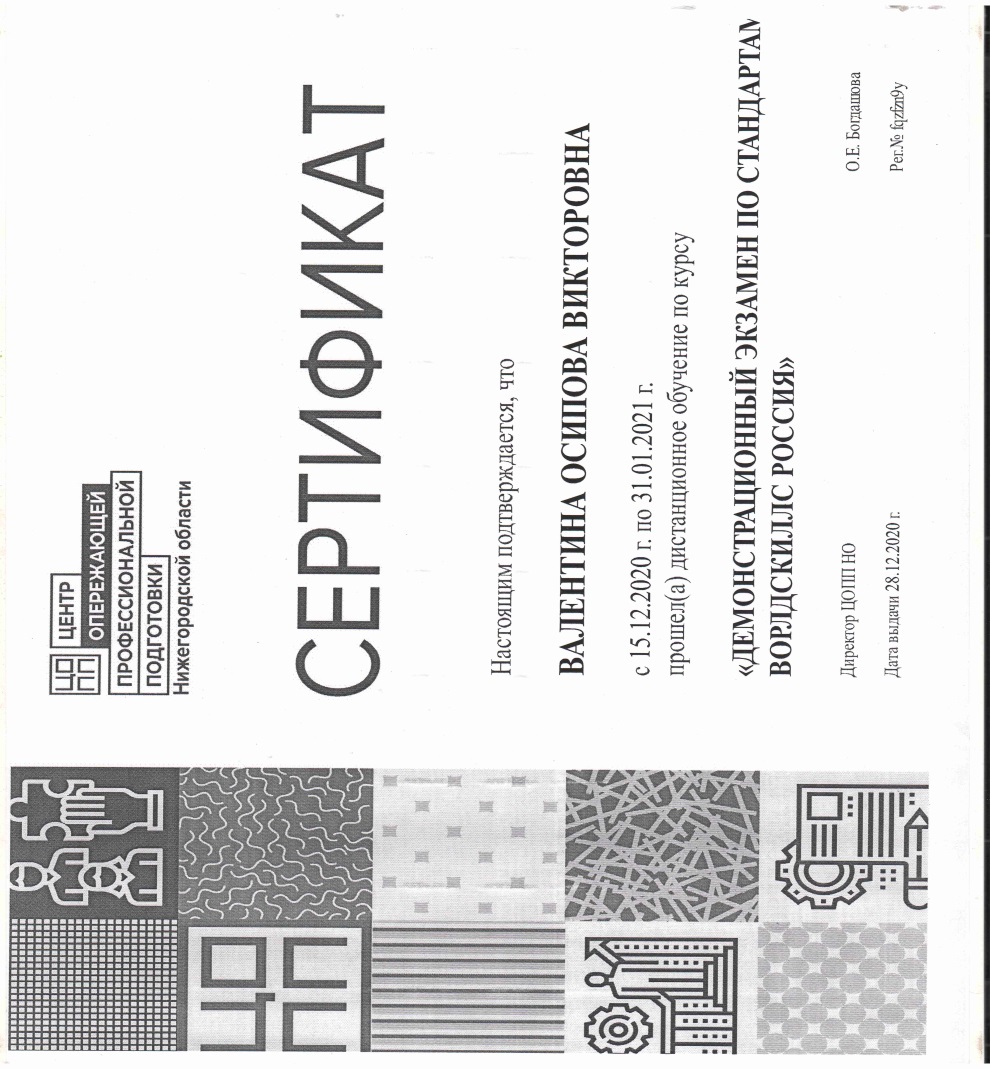 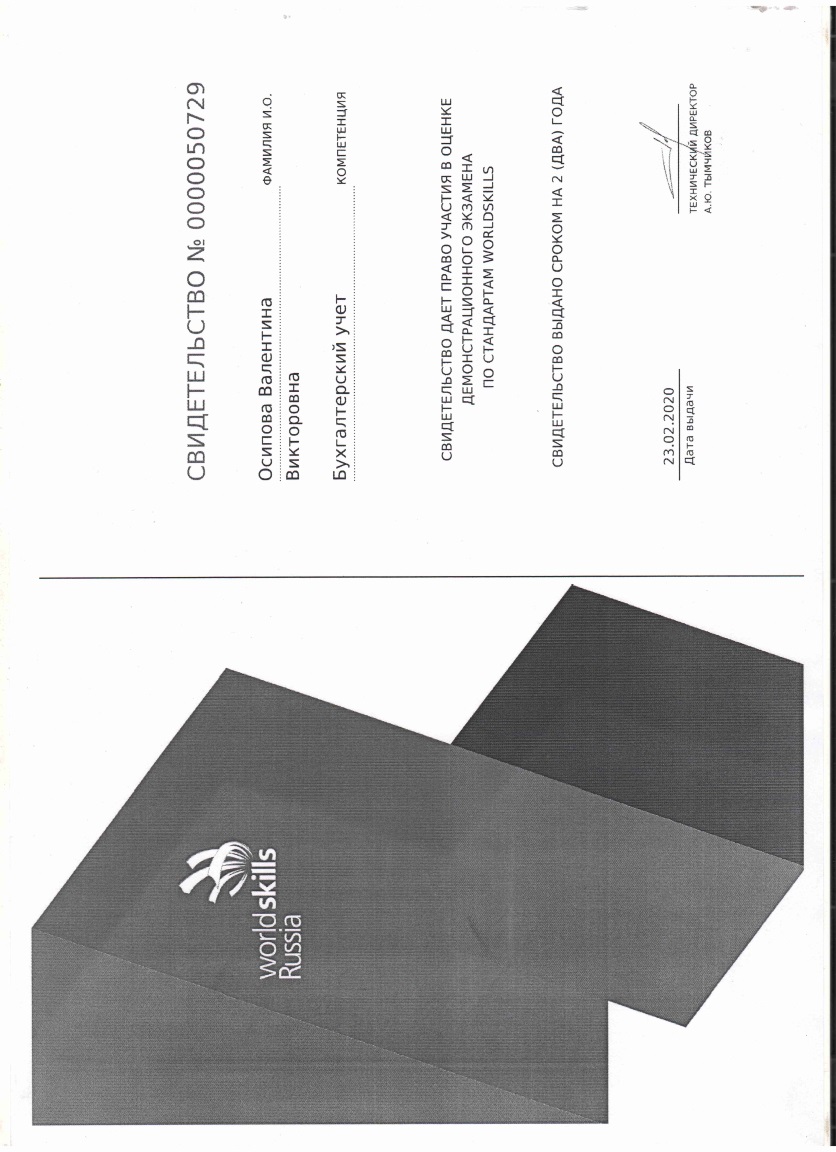 Мои достижения и награды
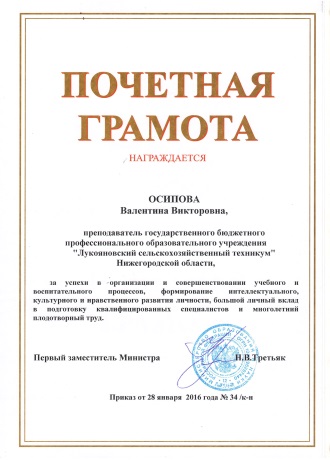 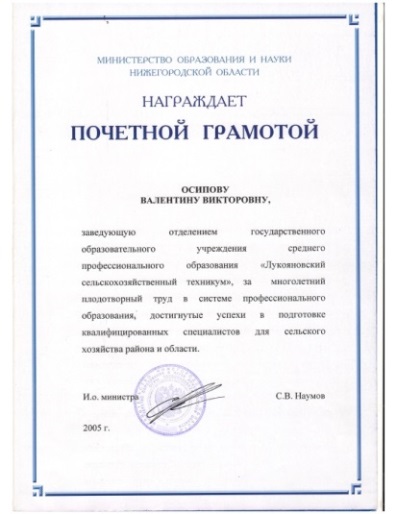 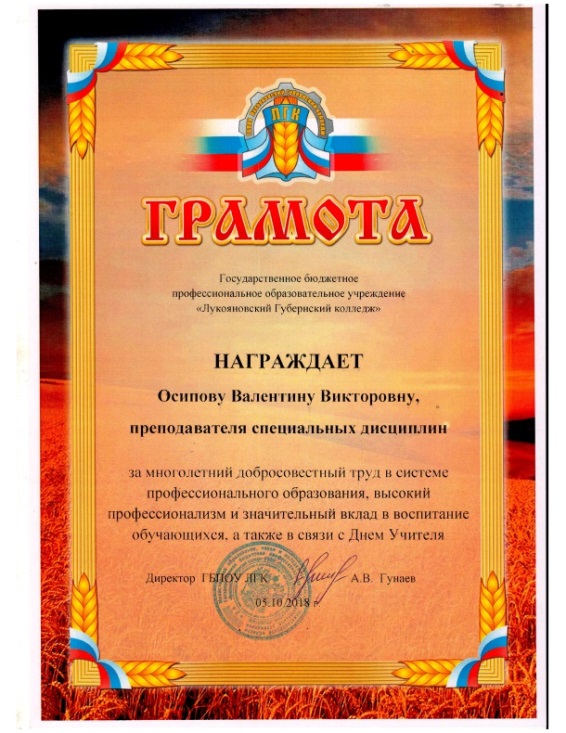 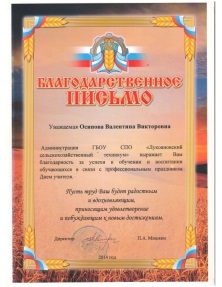 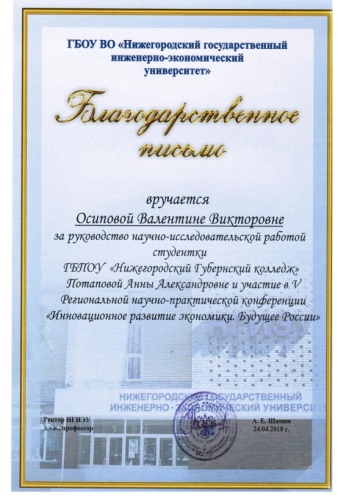 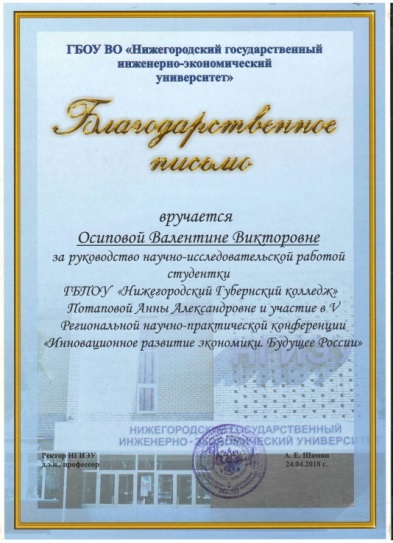 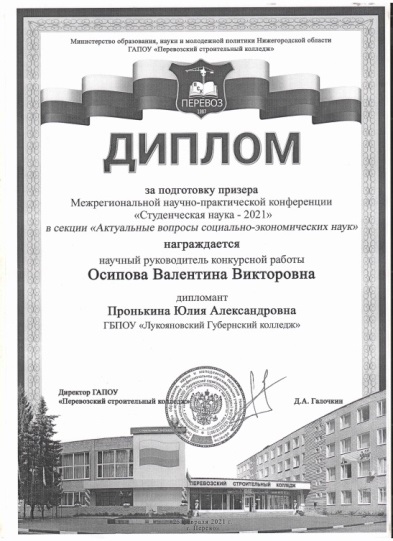 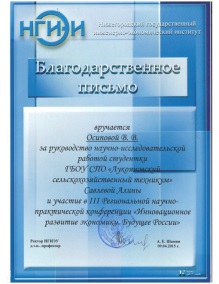 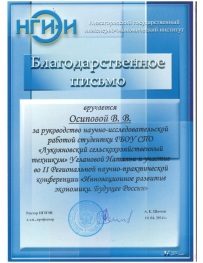 Спасибо за внимание!